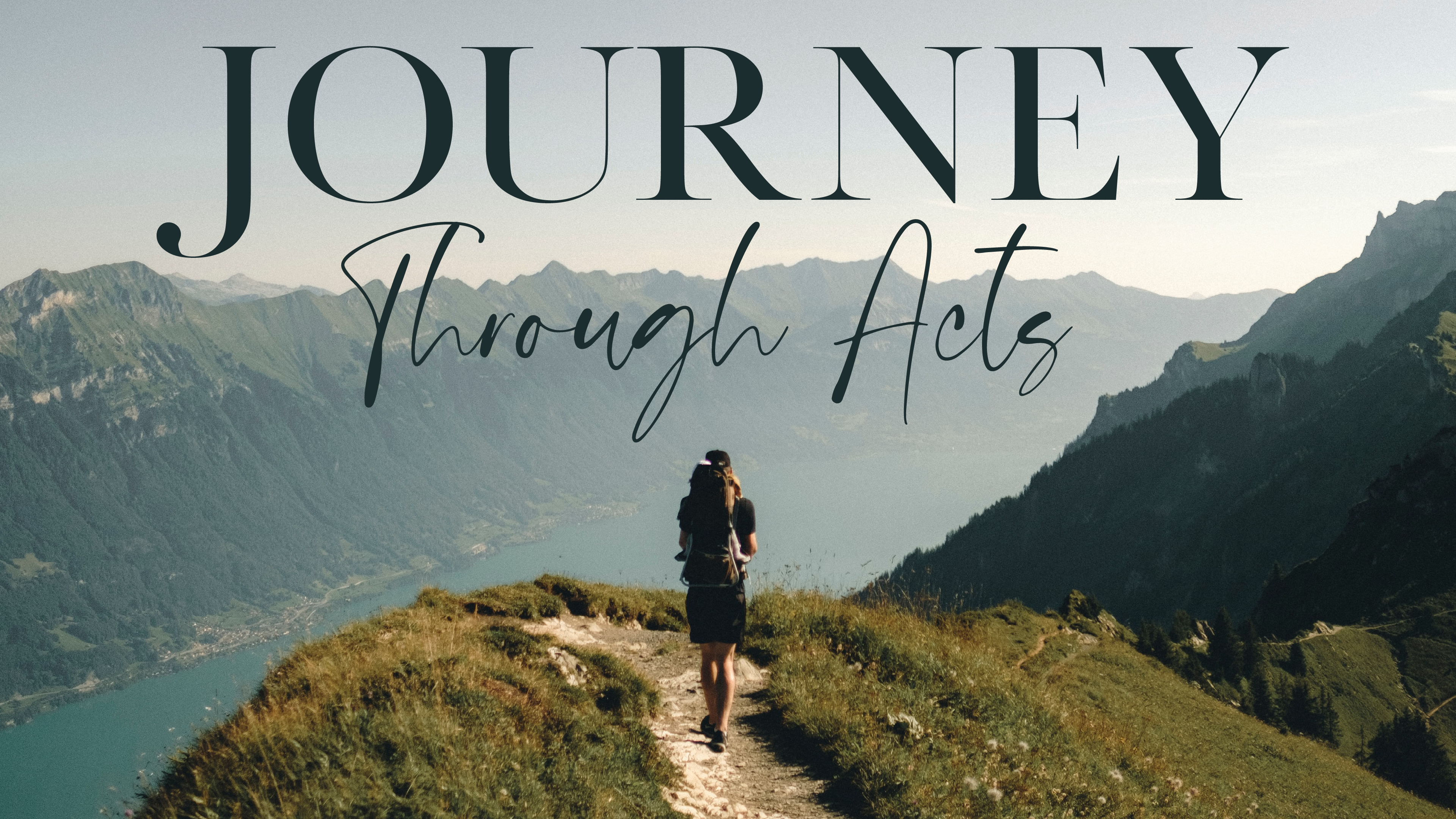 he was.
35 Very early in the morning, while it was still dark, Jesus got up, left the house and went off to a solitary place, where he prayed. Simon and his companions went to look for him, 37 and when they found him, they exclaimed: “Everyone is looking for you!”
Text box
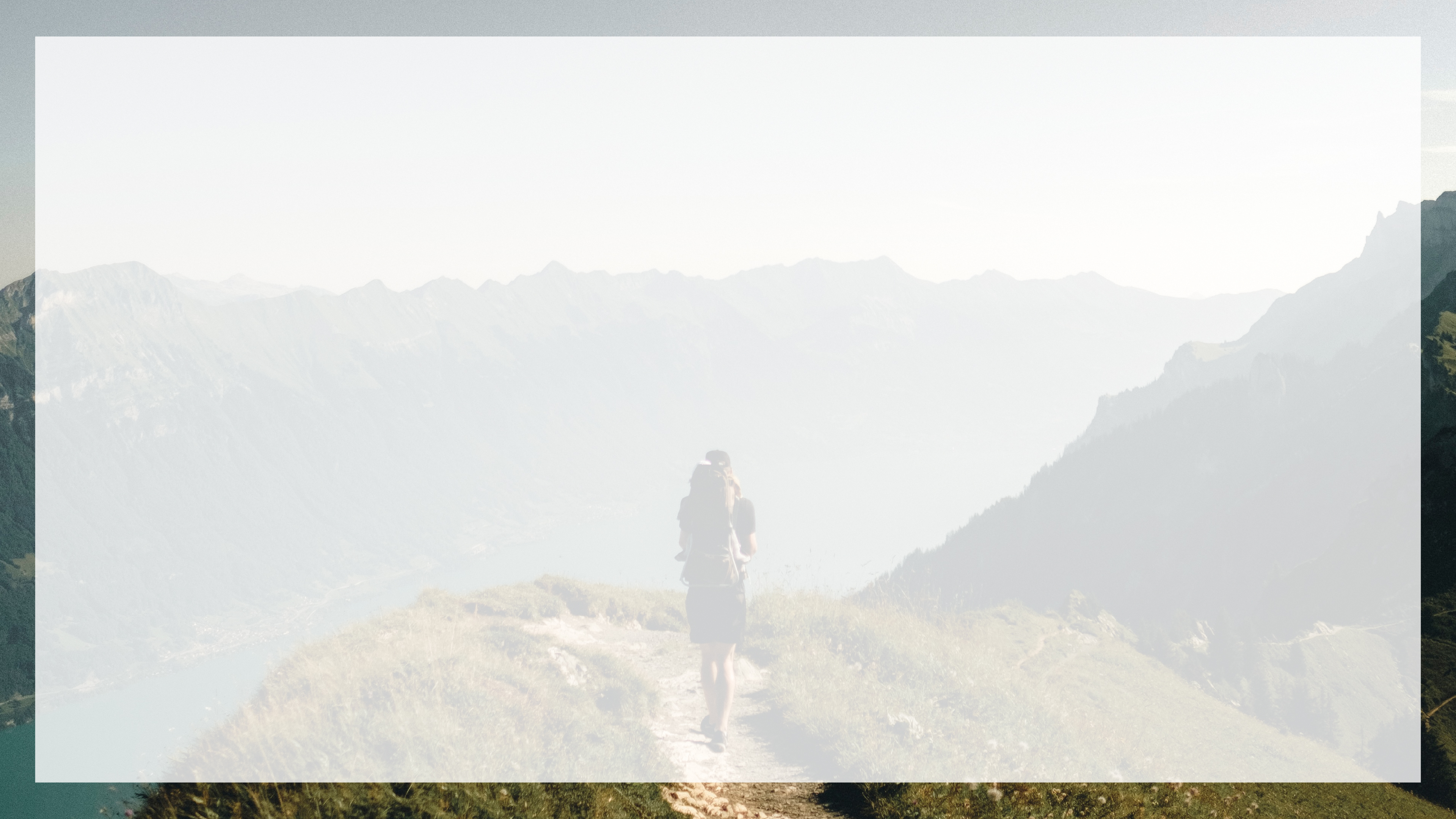 When the Harvest is Ready
Acts 2
he was.
35 Very early in the morning, while it was still dark, Jesus got up, left the house and went off to a solitary place, where he prayed. Simon and his companions went to look for him, 37 and when they found him, they exclaimed: “Everyone is looking for you!”
Text box
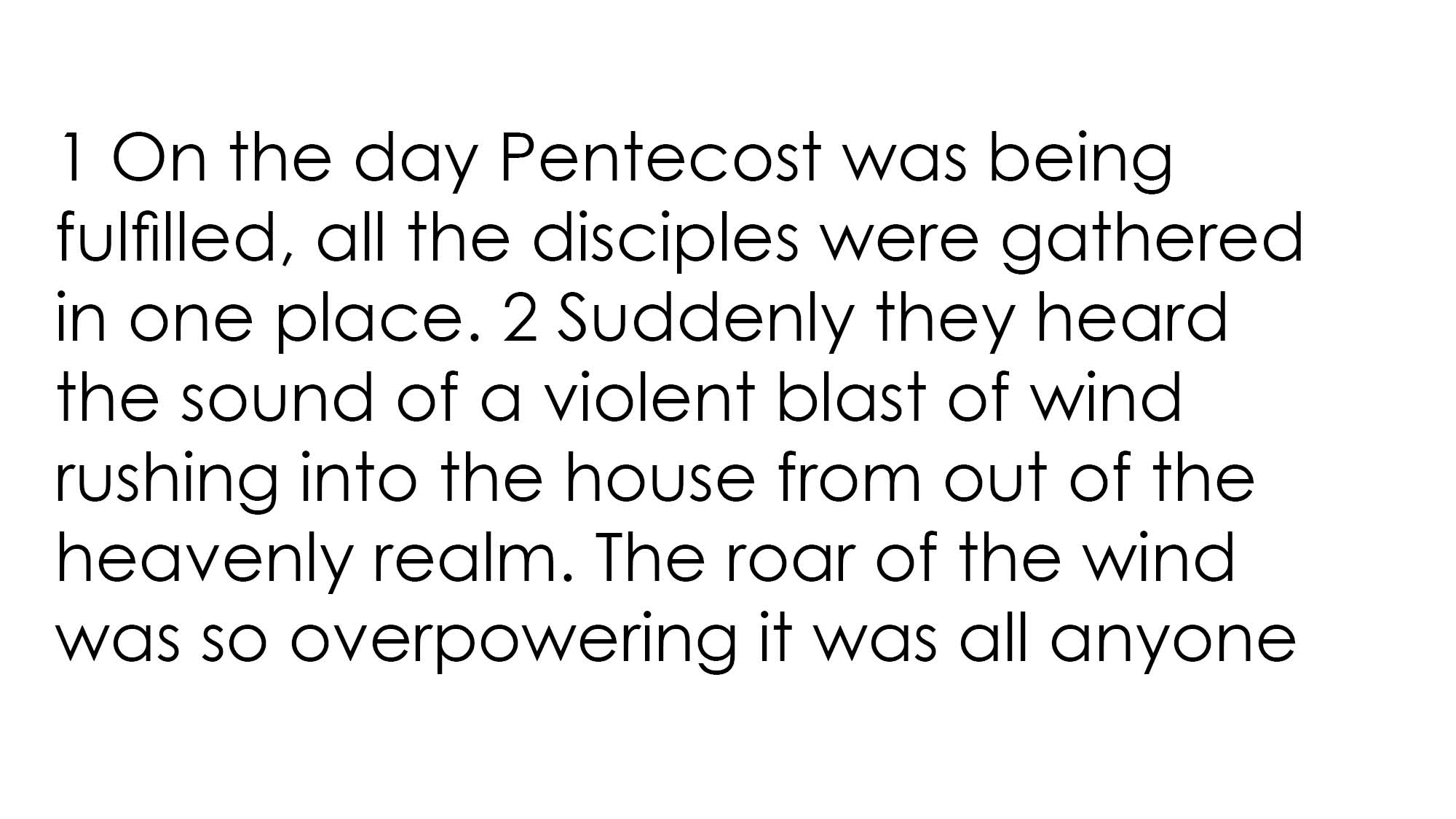 Acts 2 (The Passion Translation)
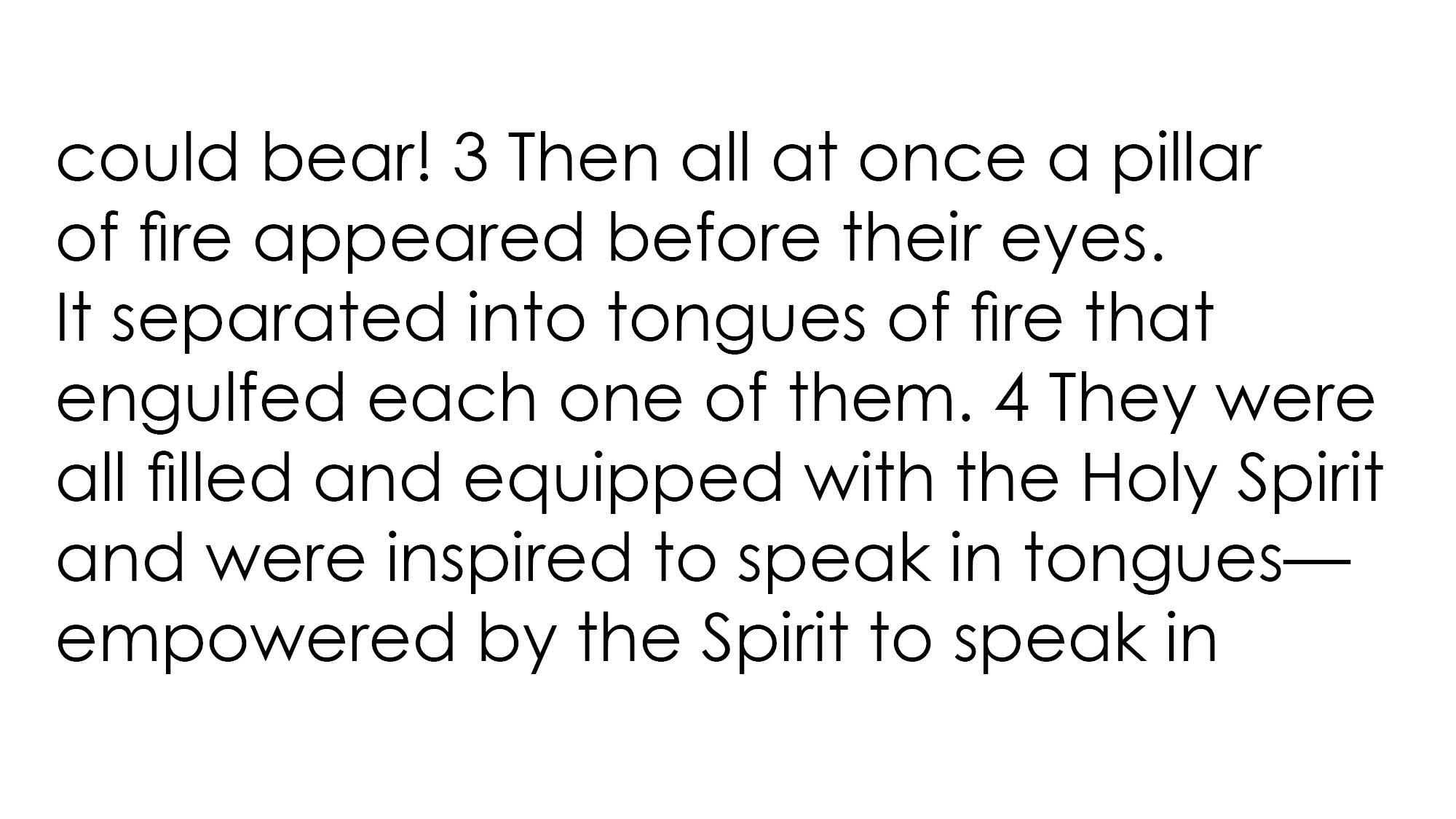 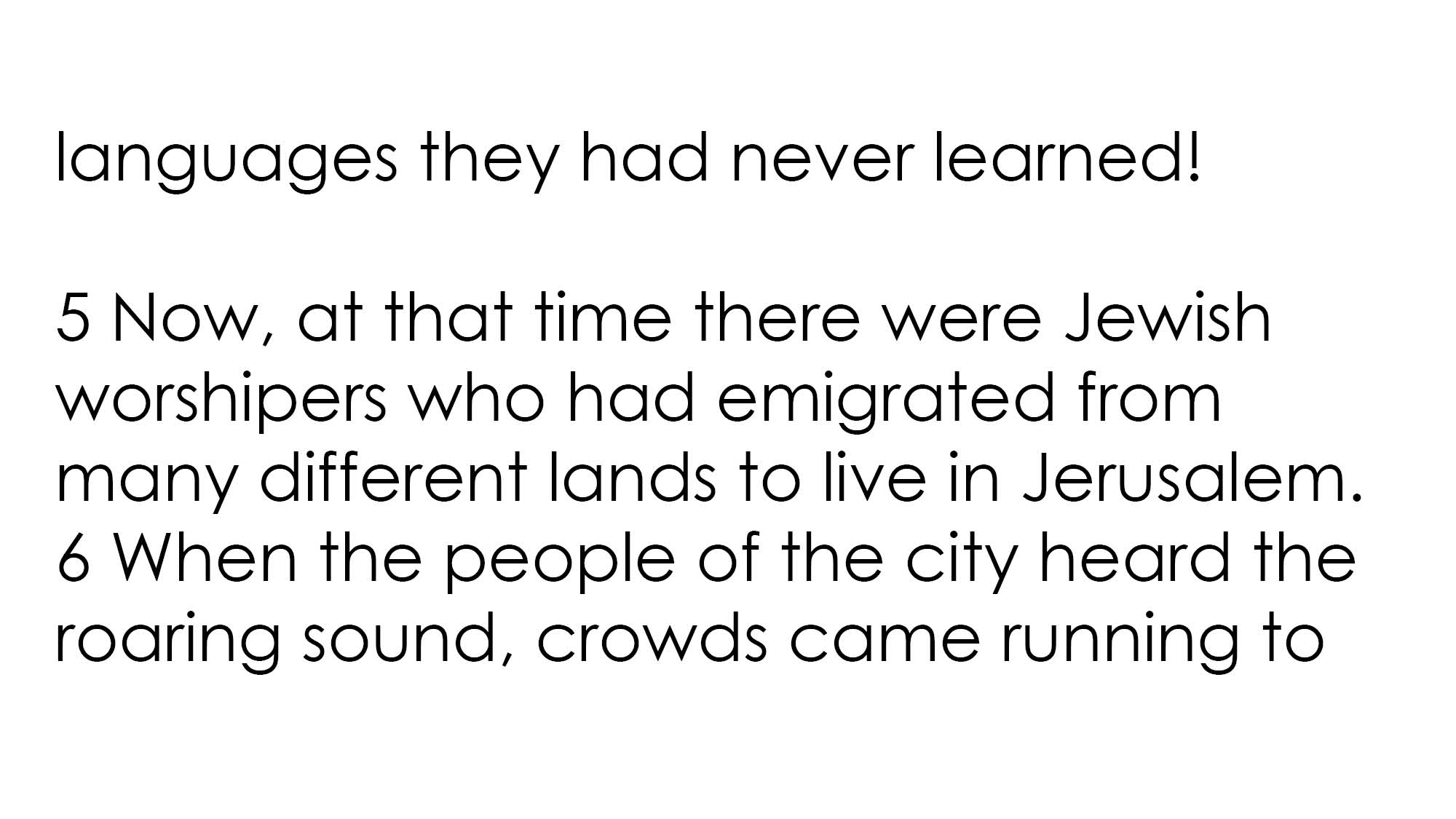 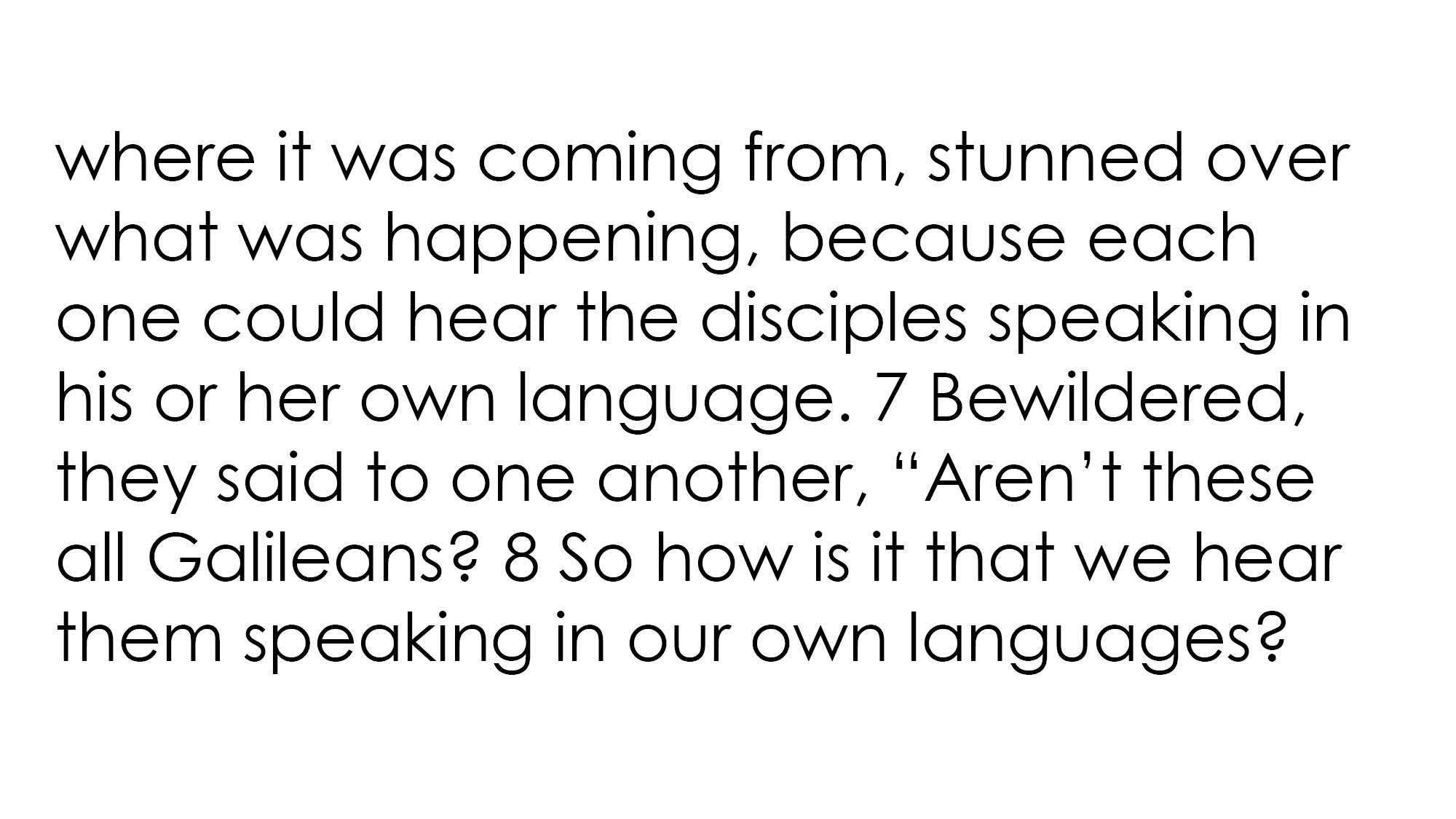 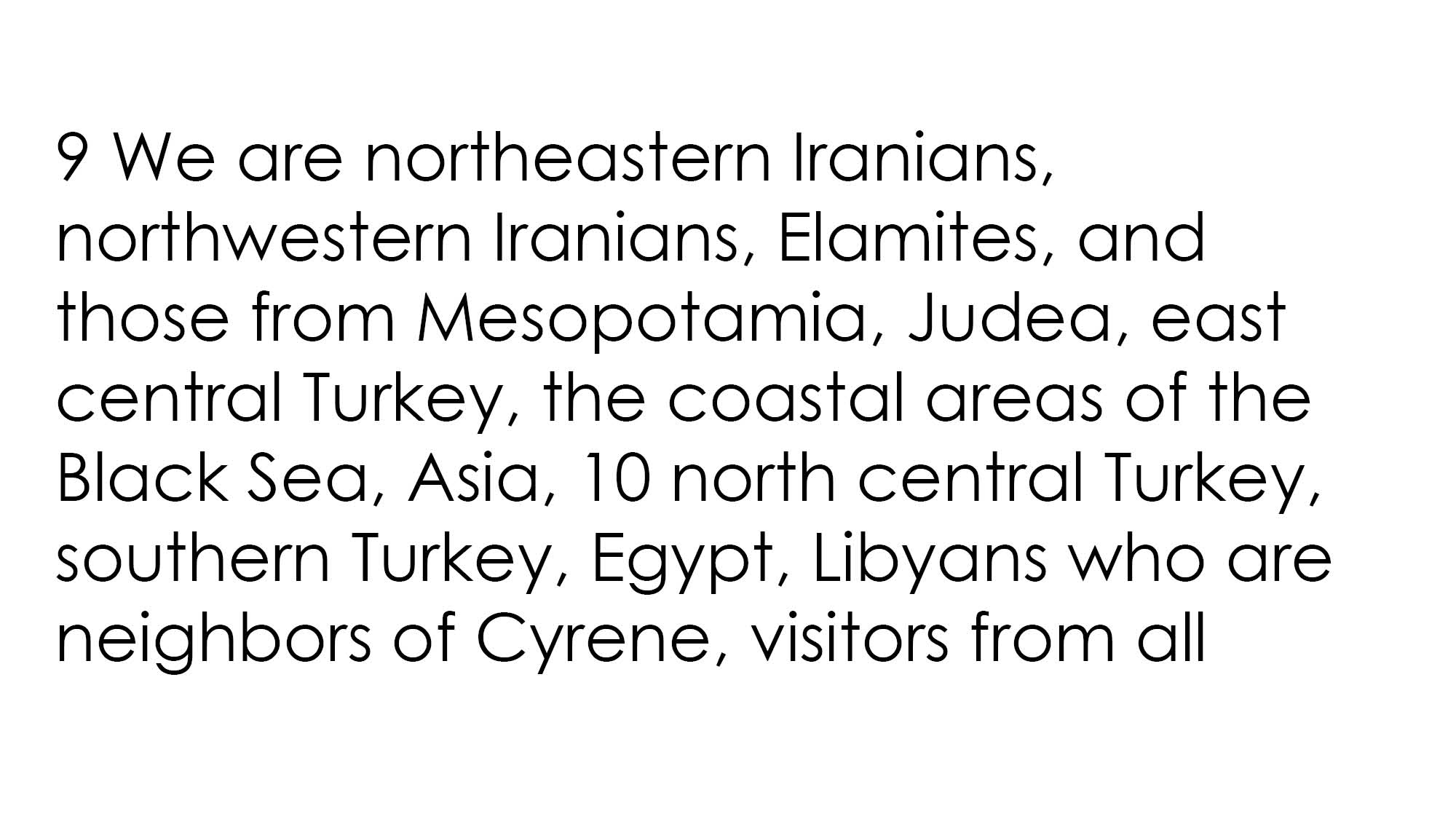 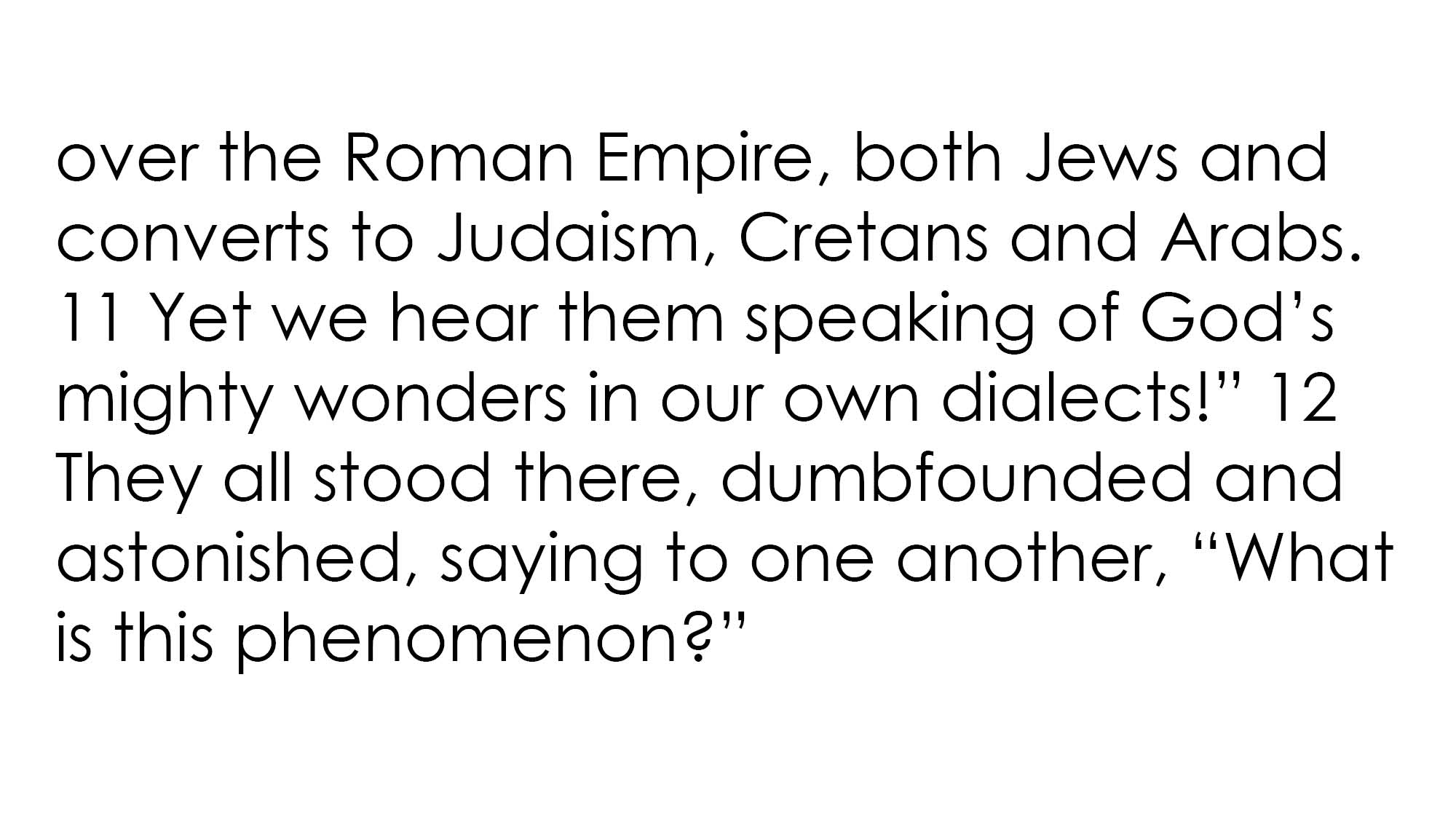 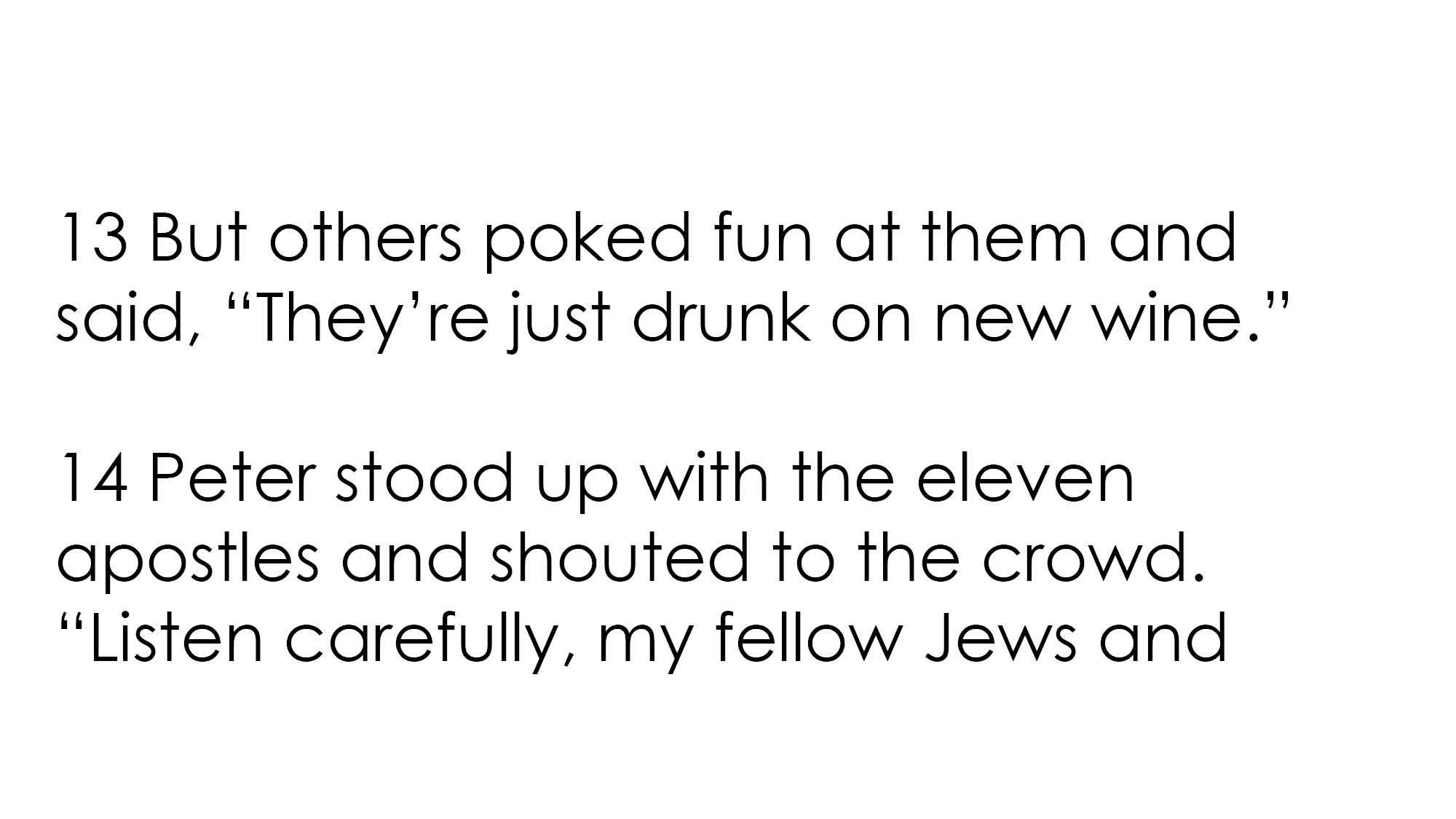 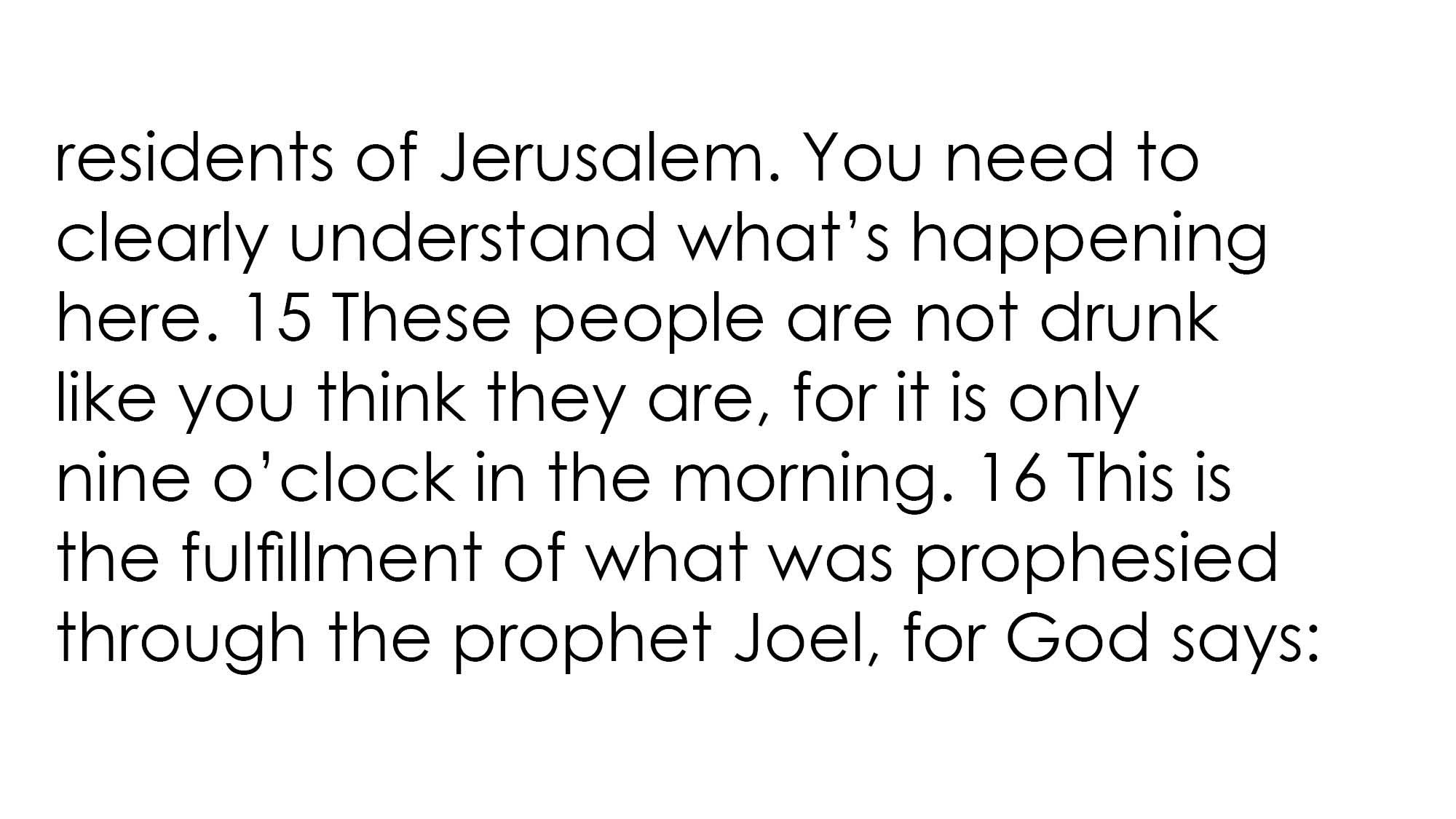 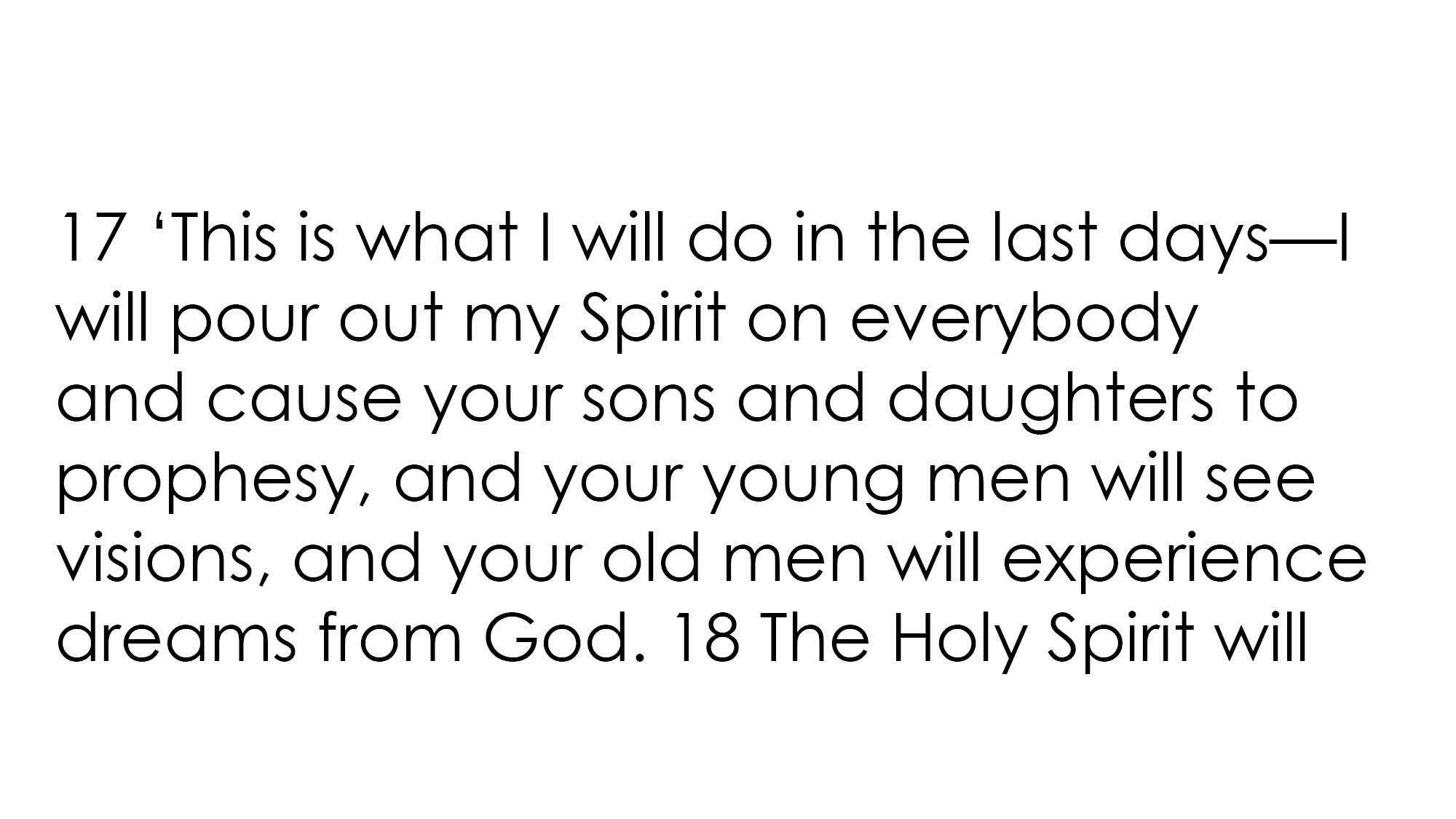 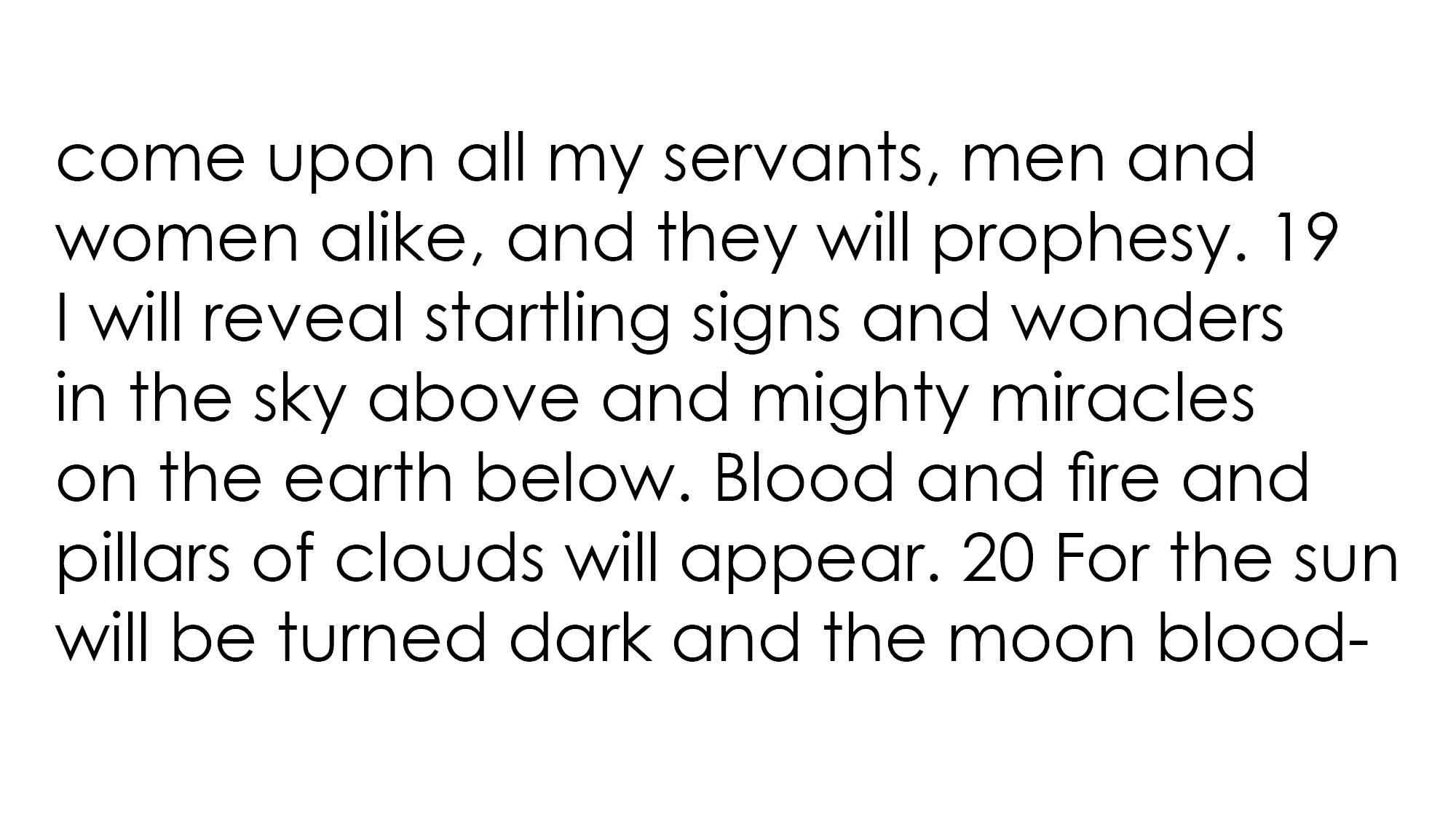 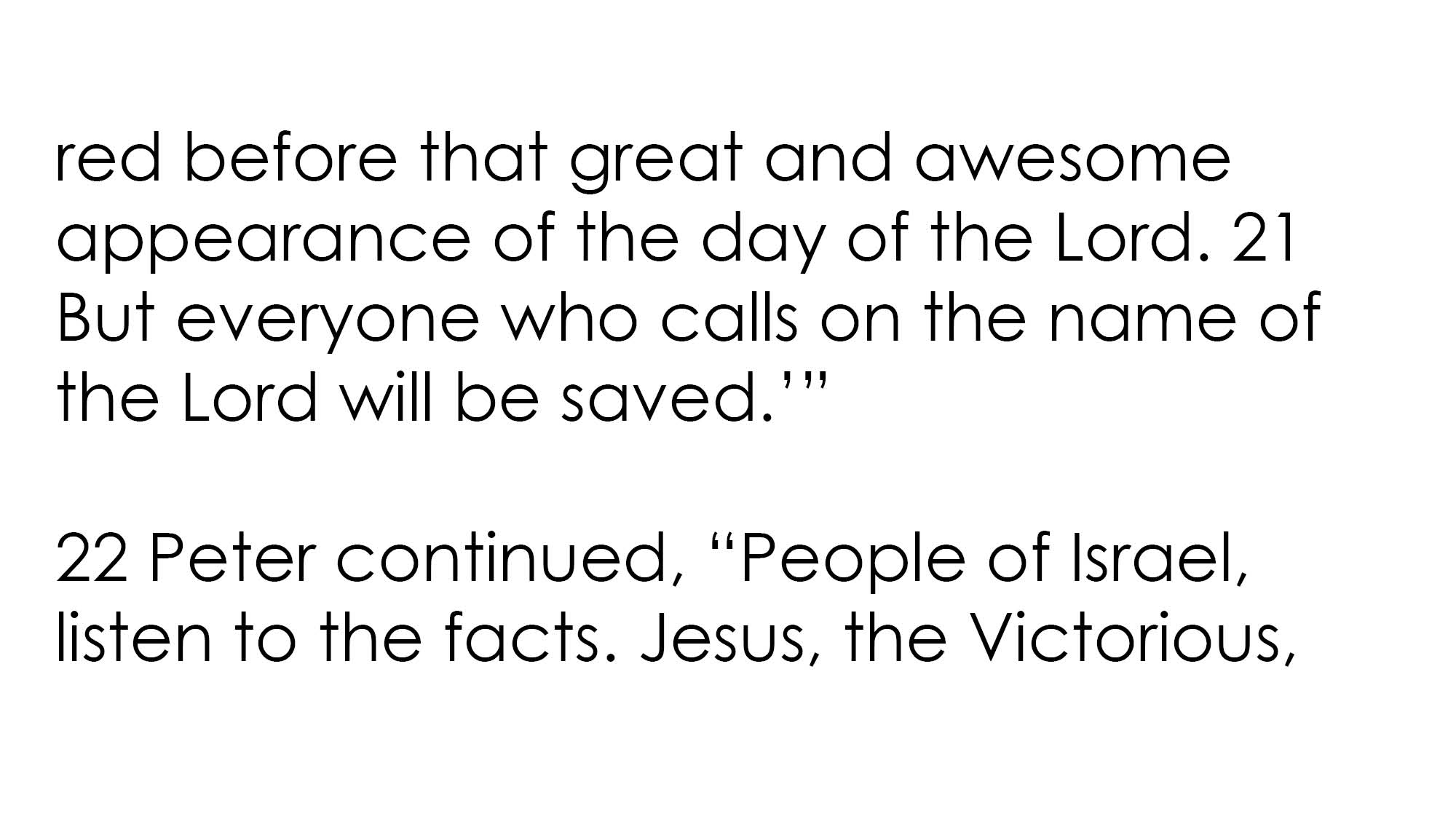 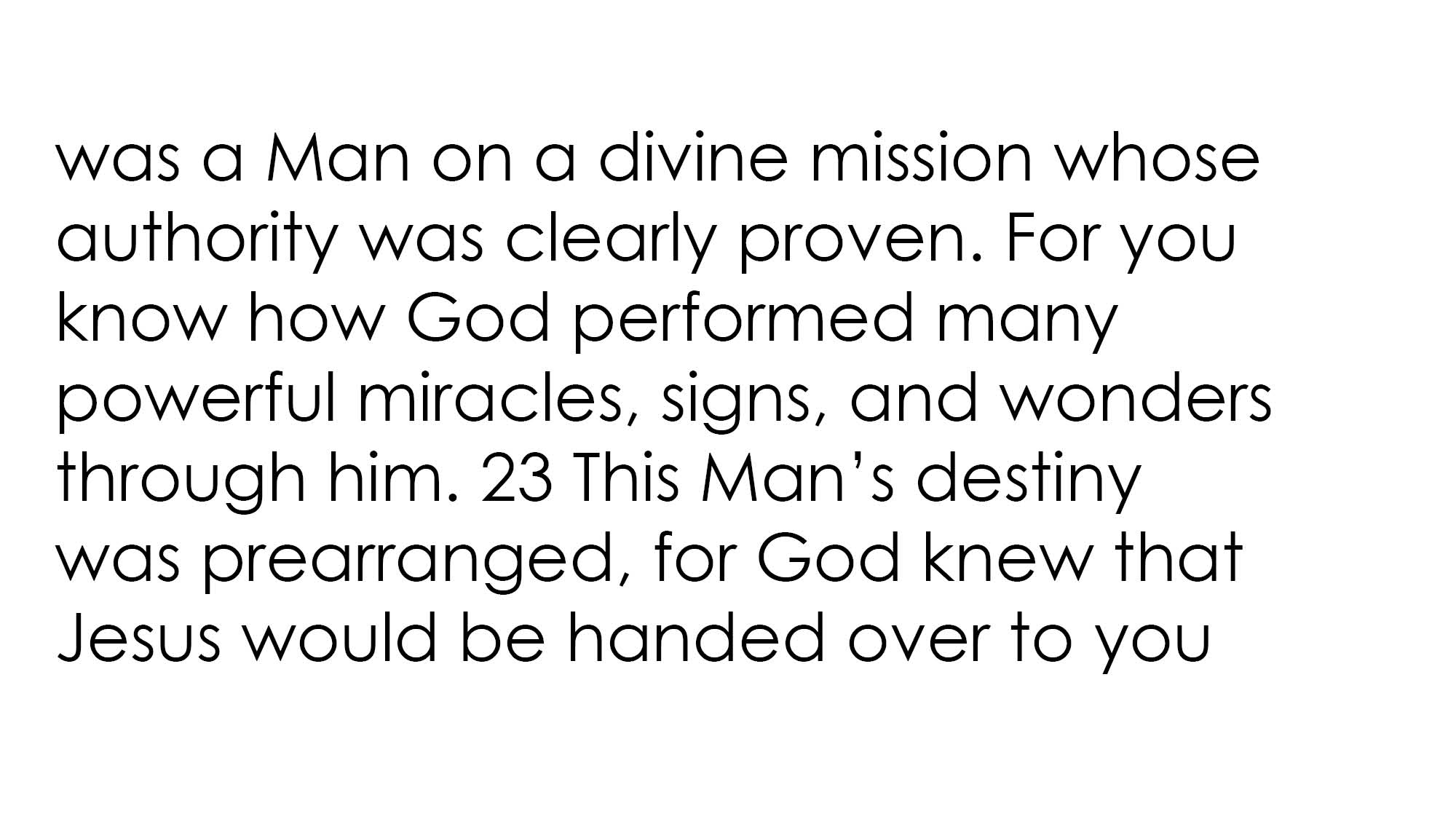 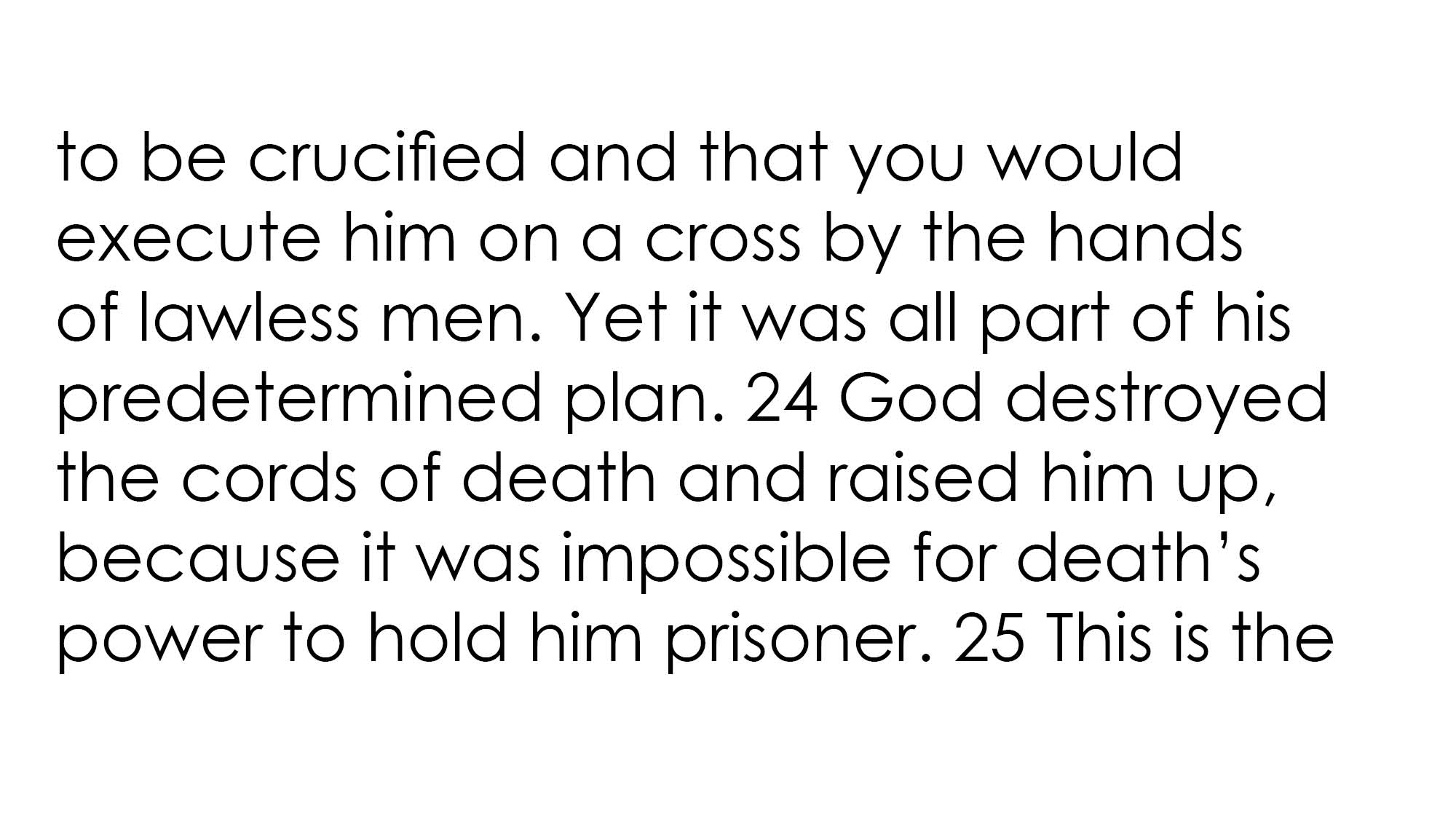 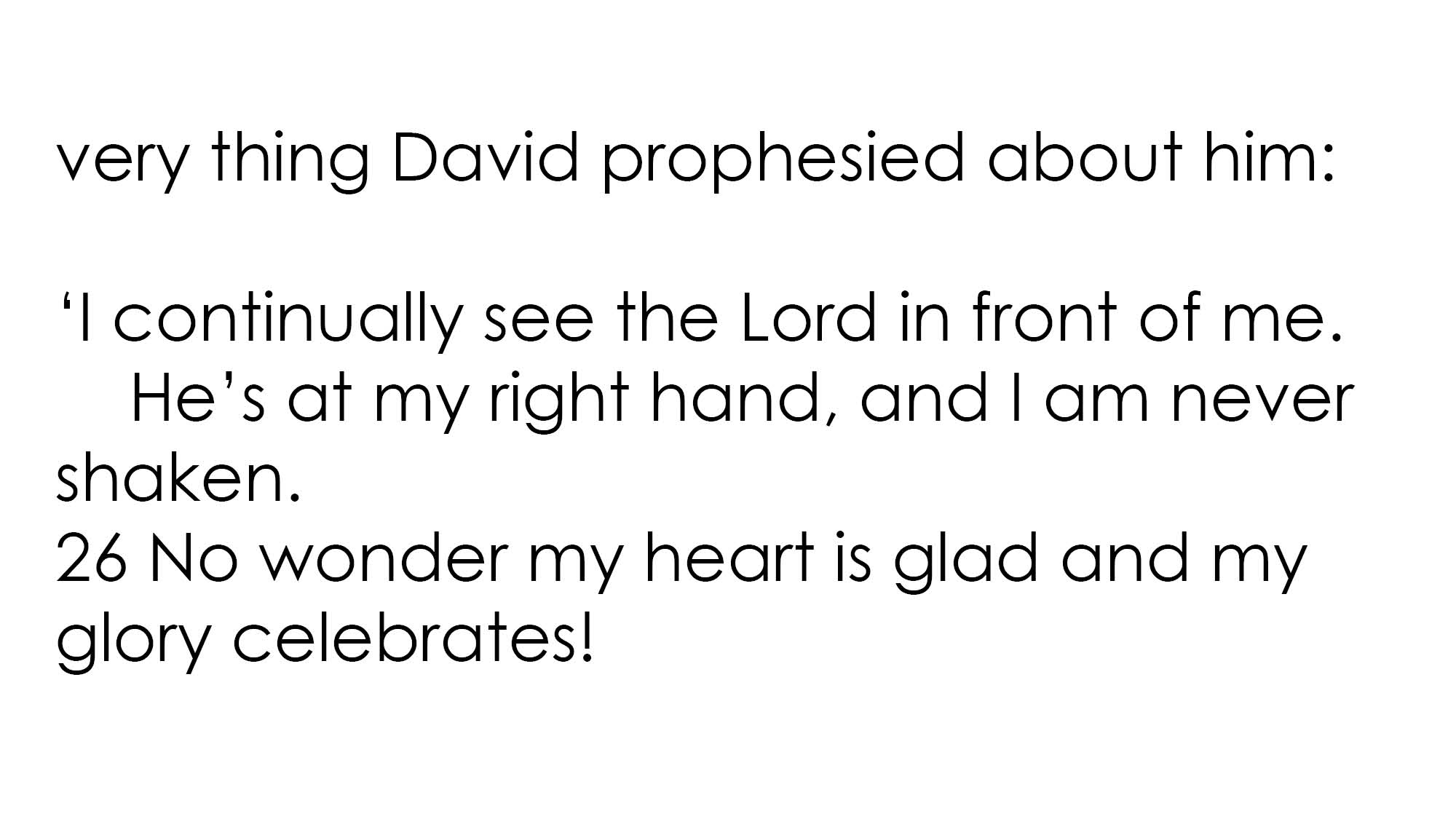 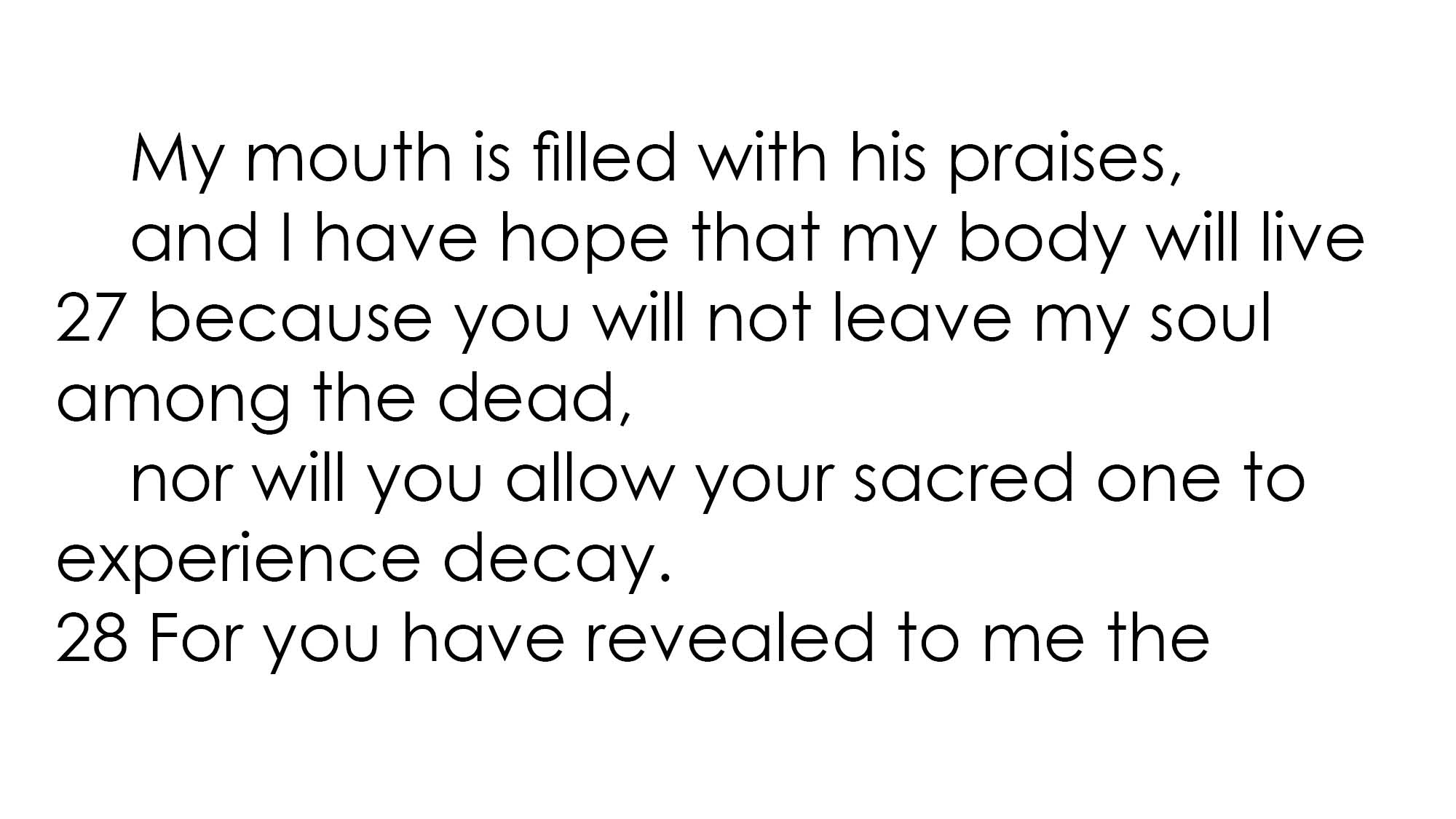 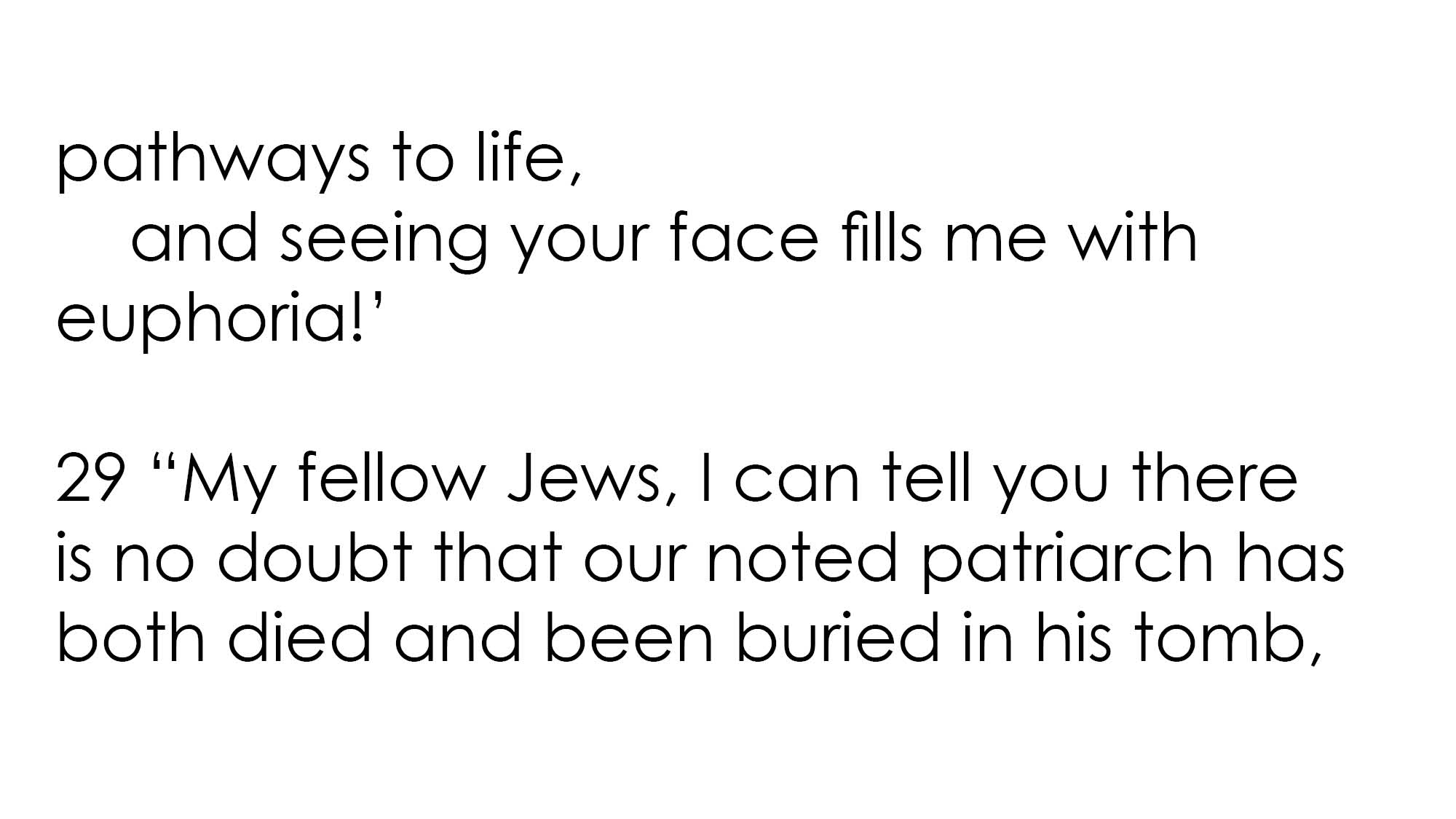 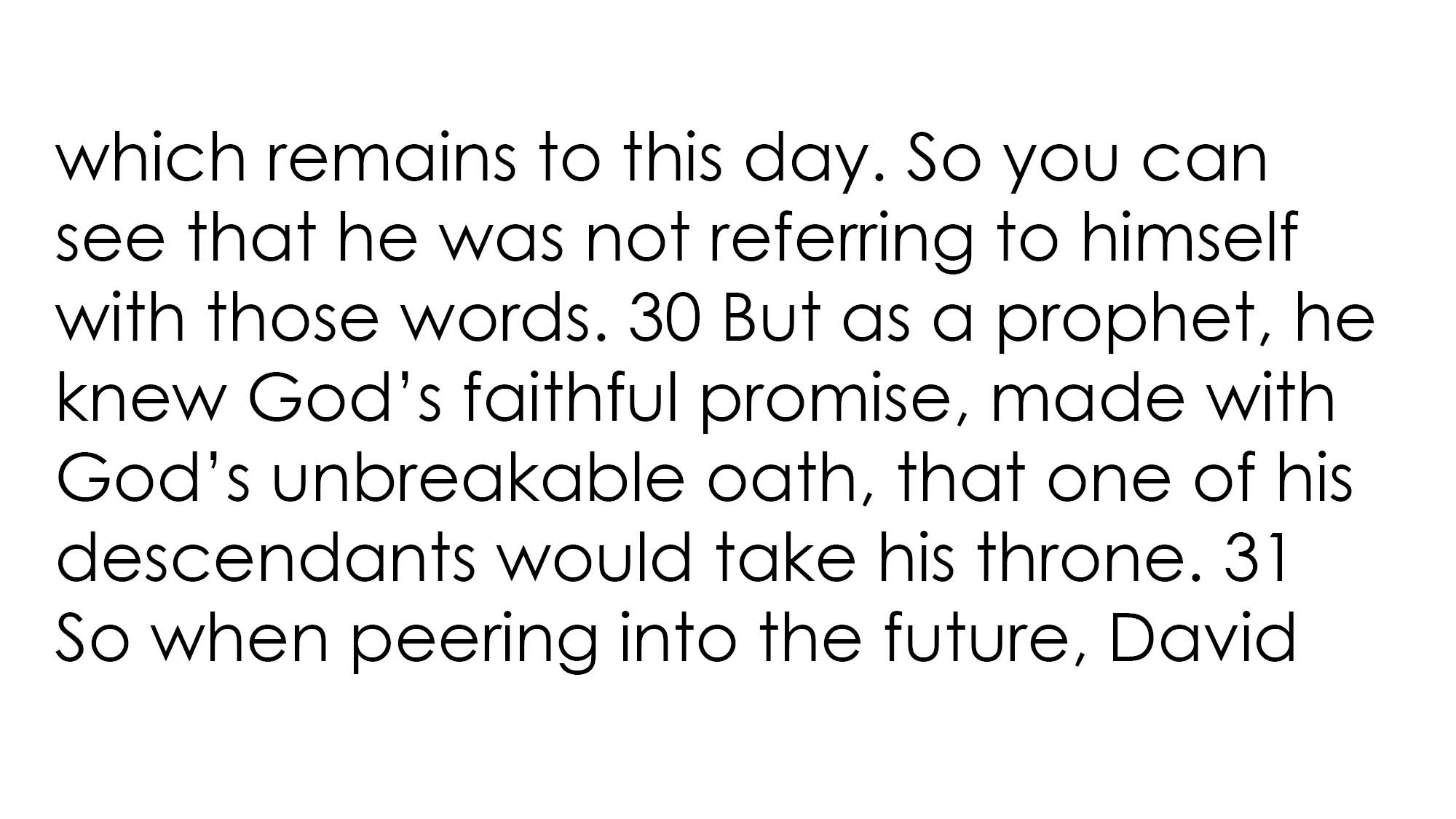 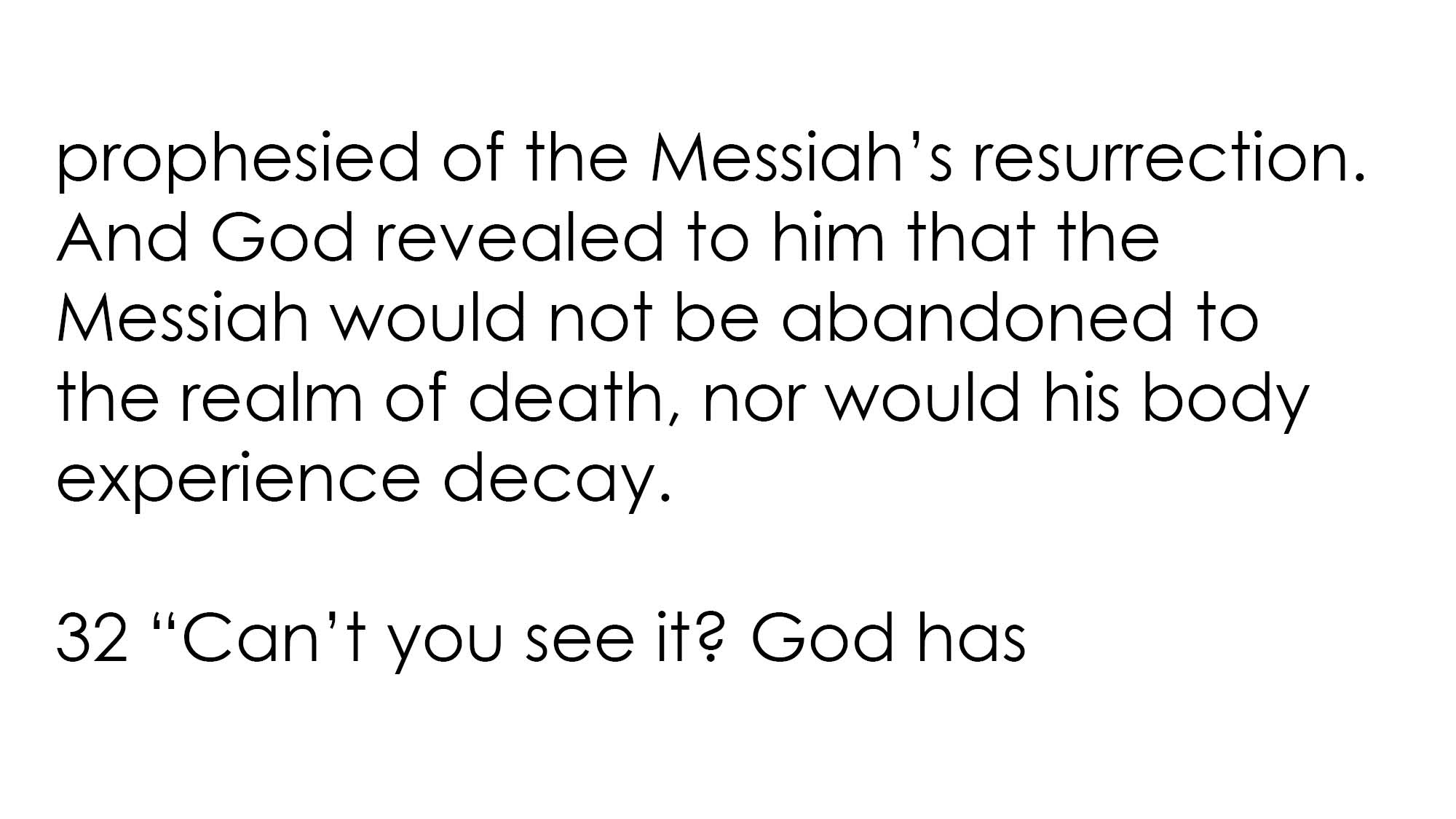 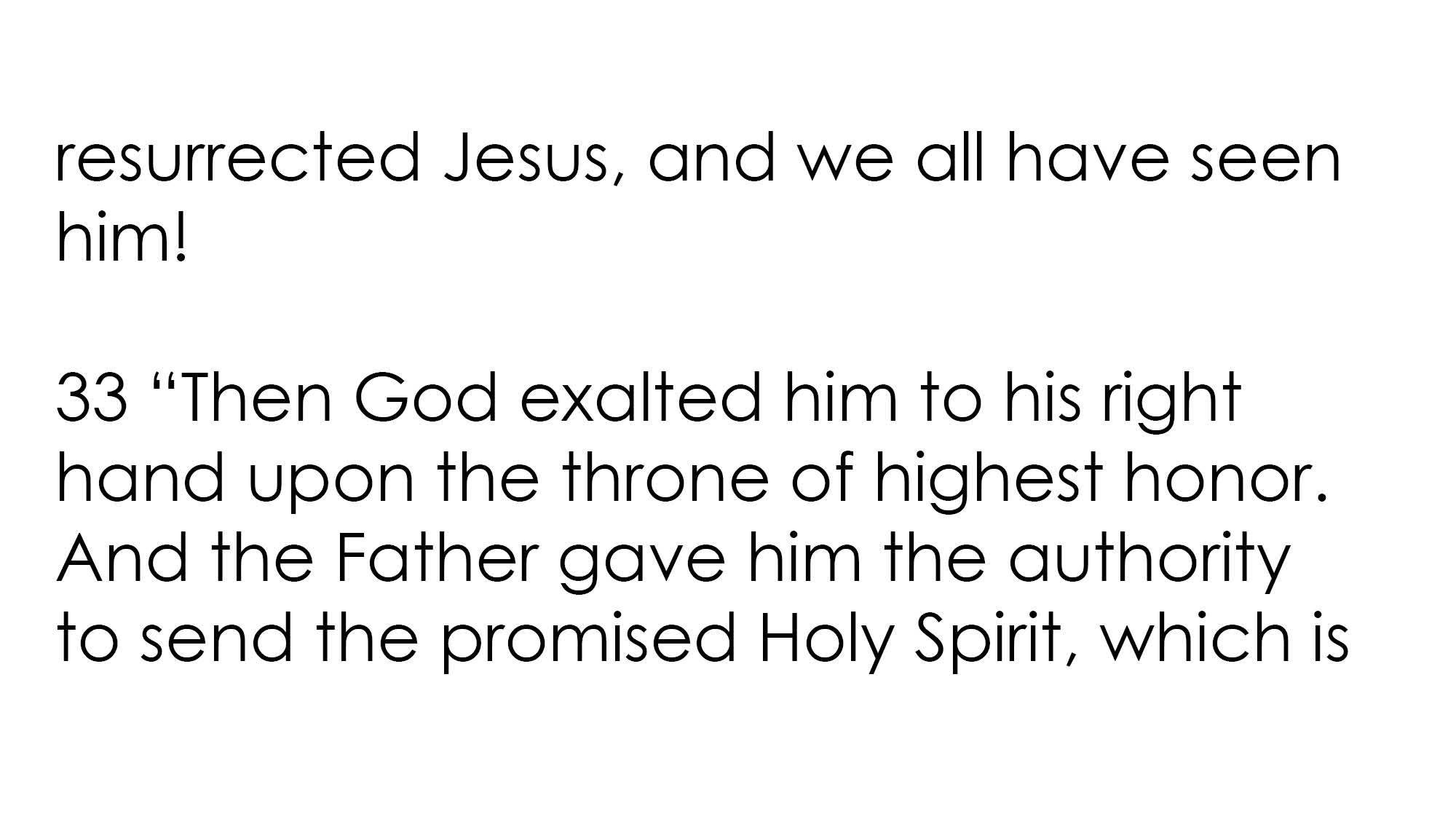 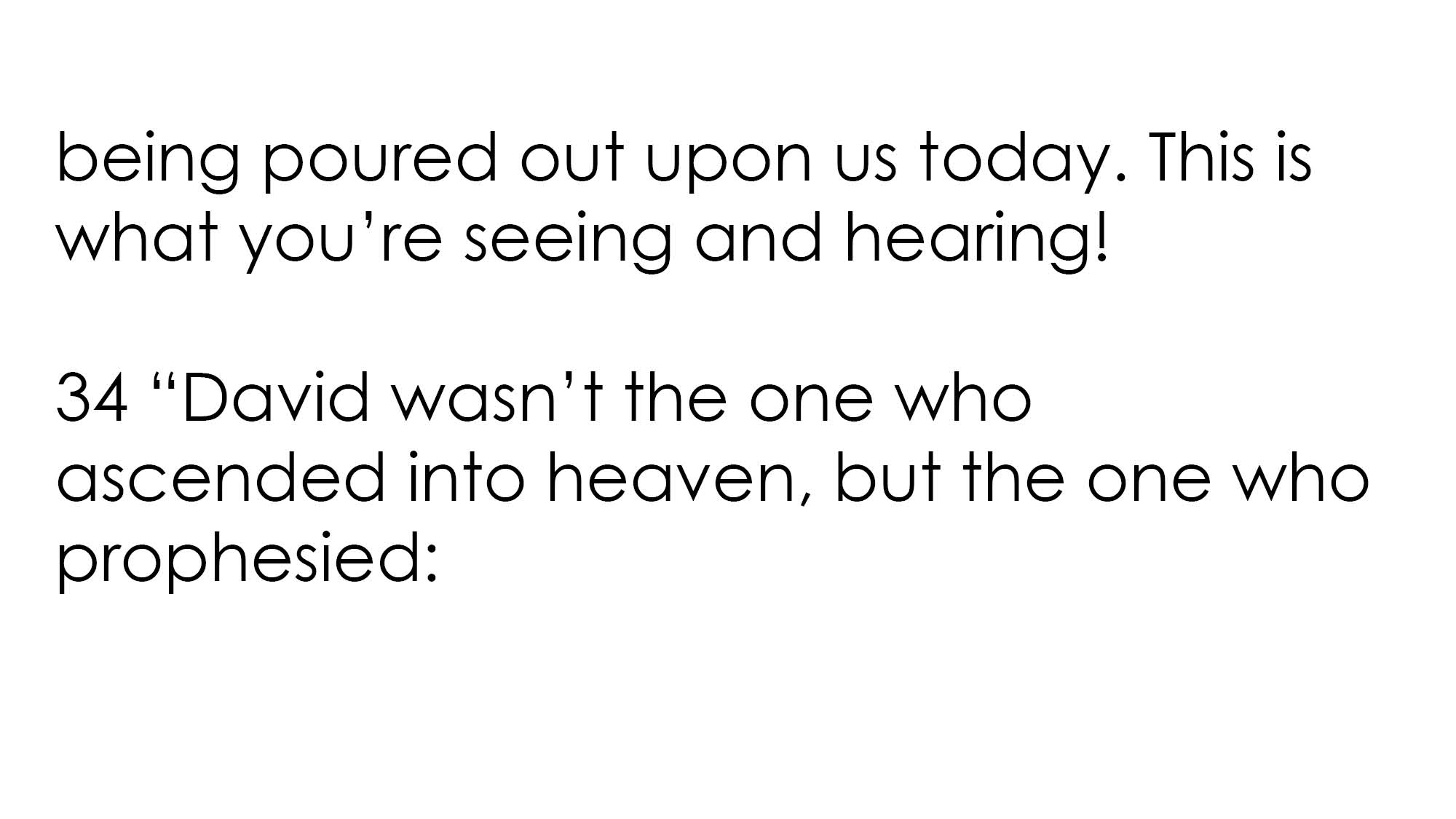 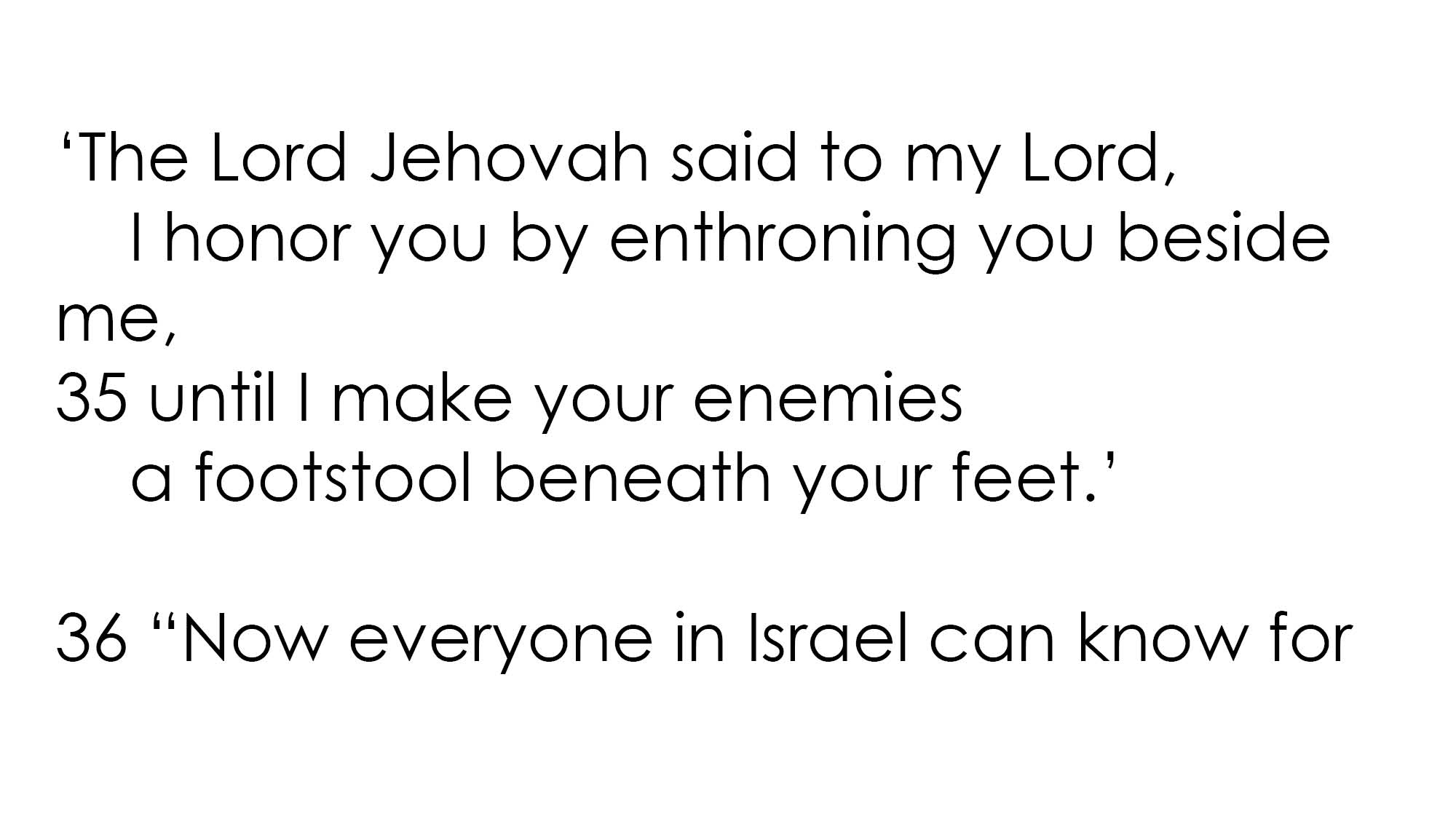 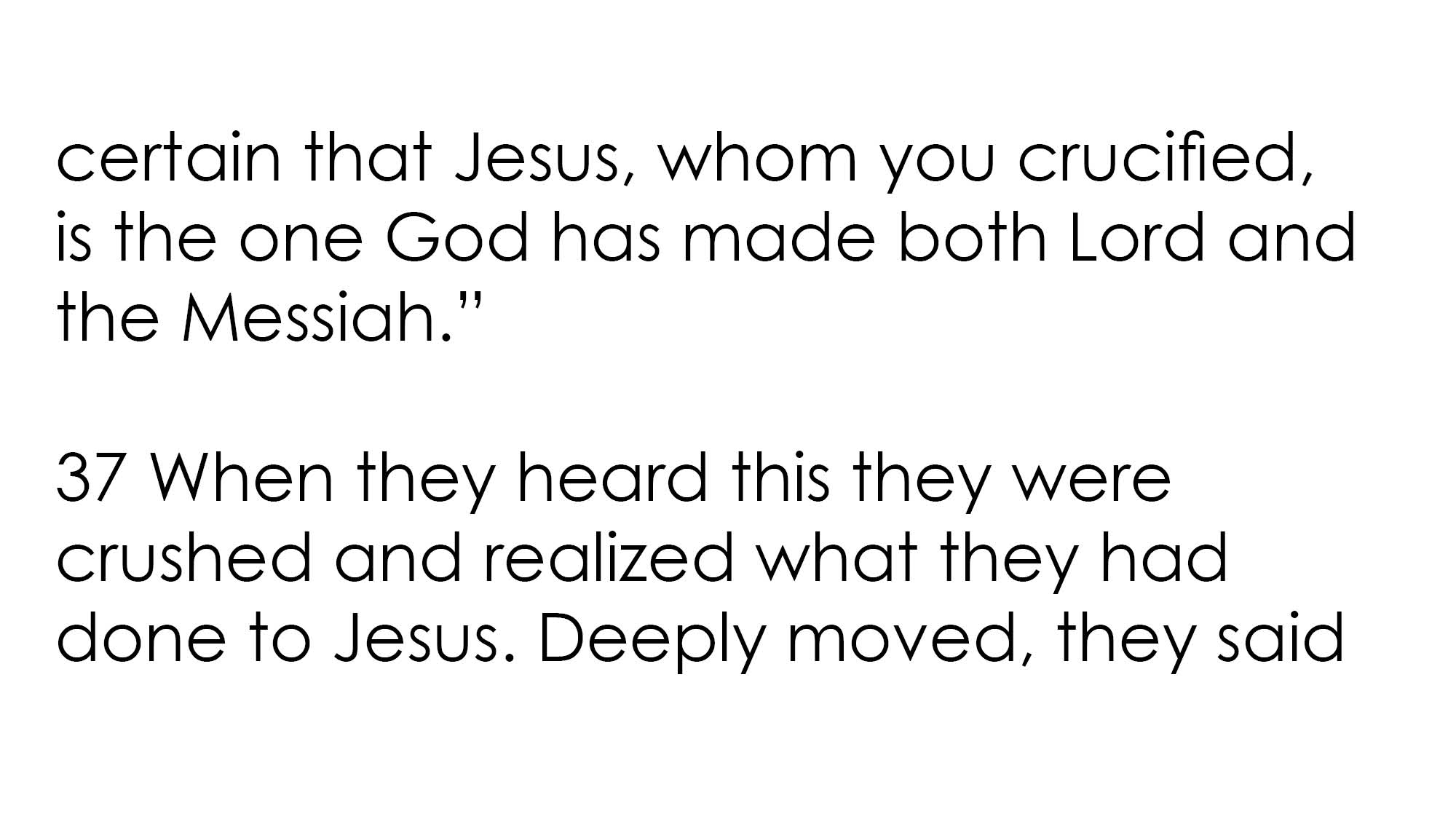 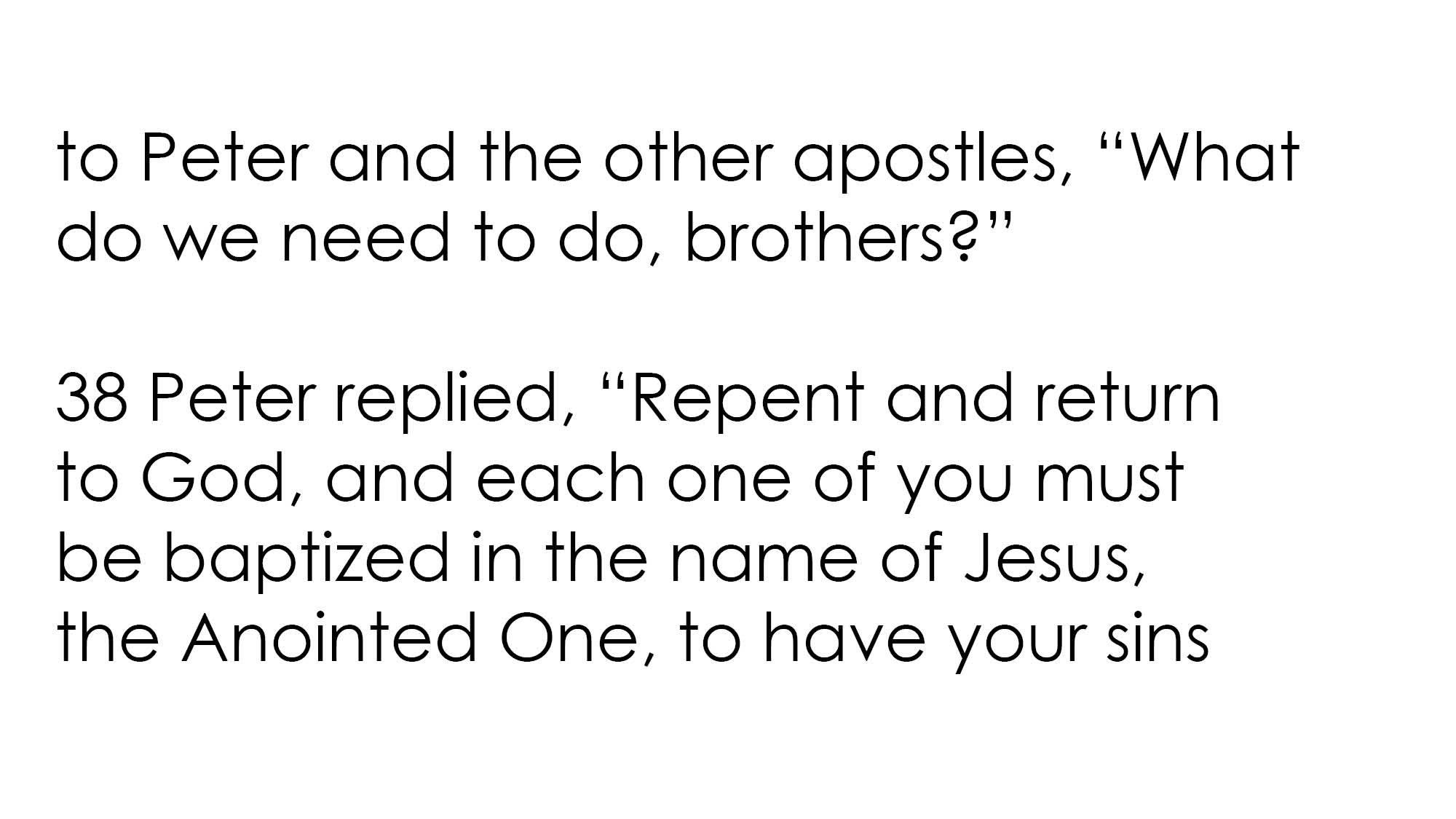 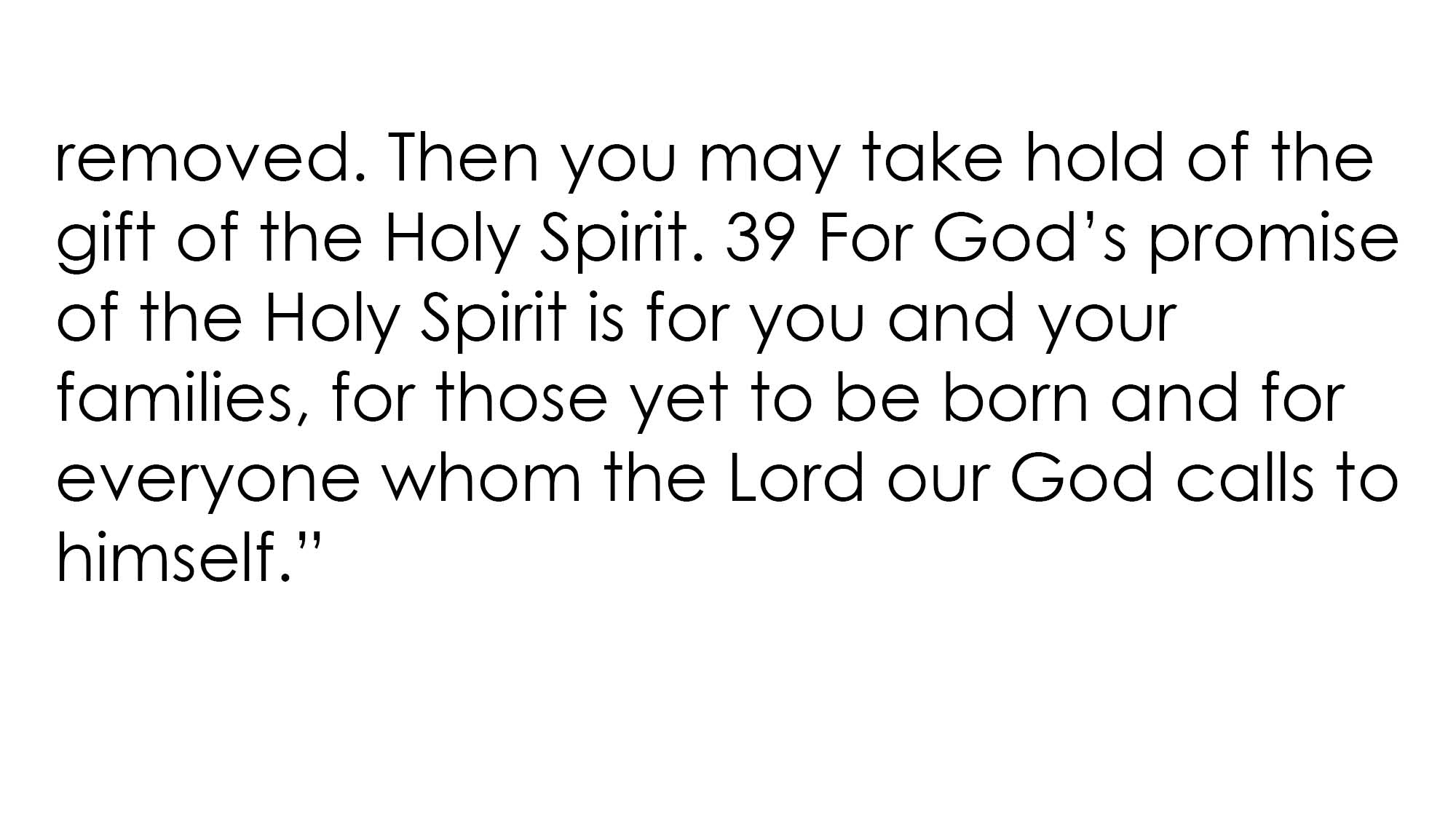 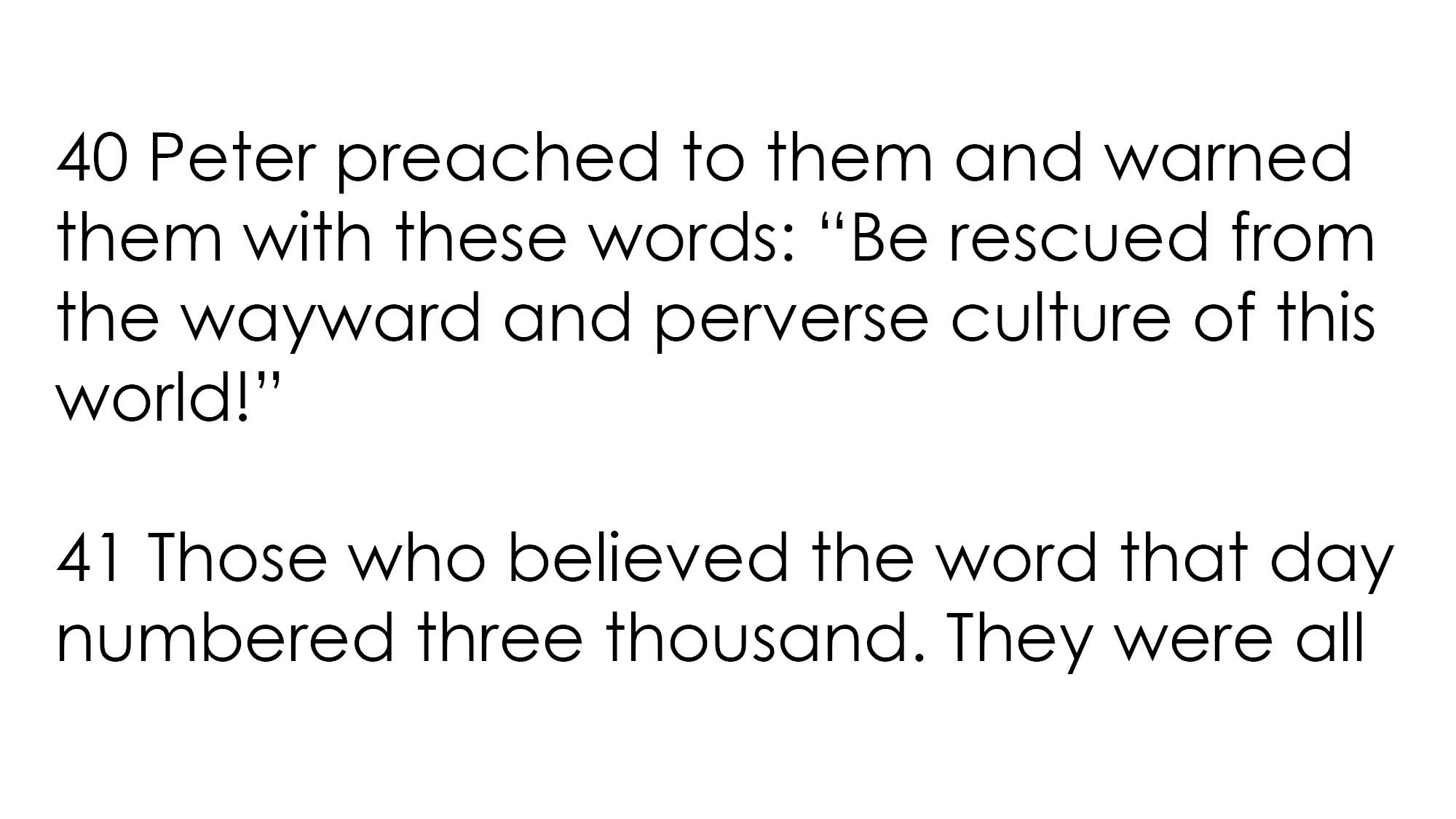 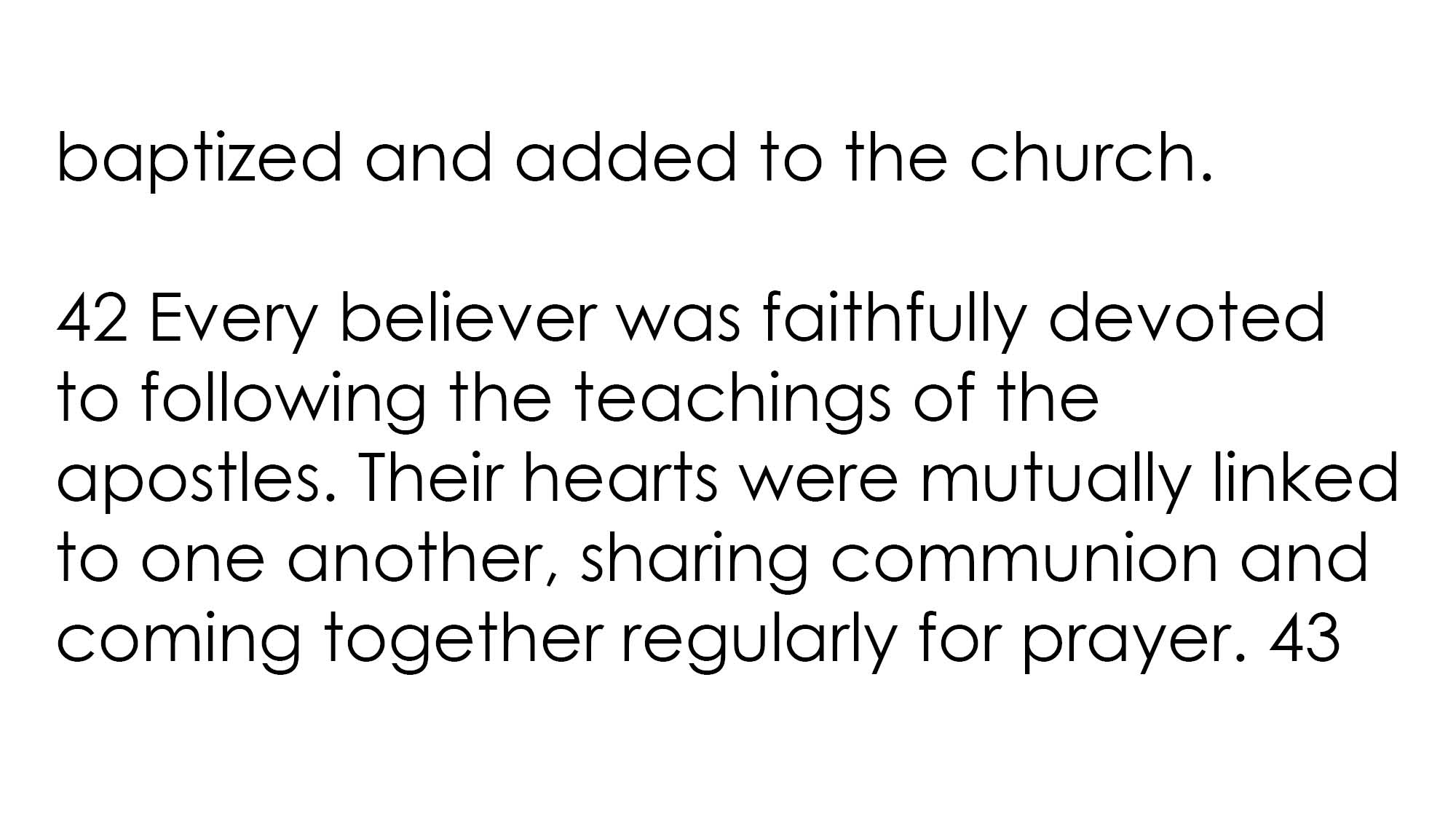 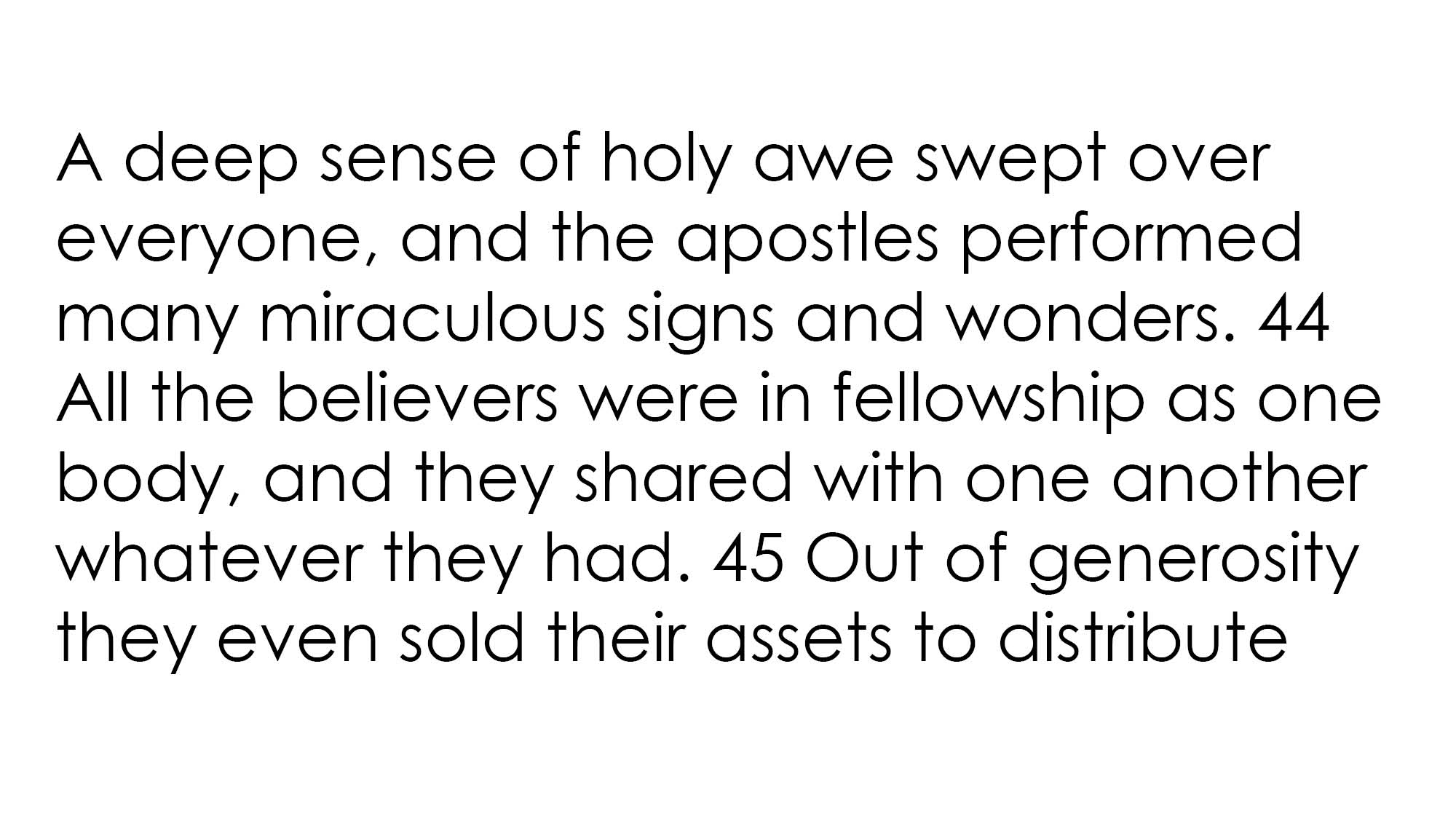 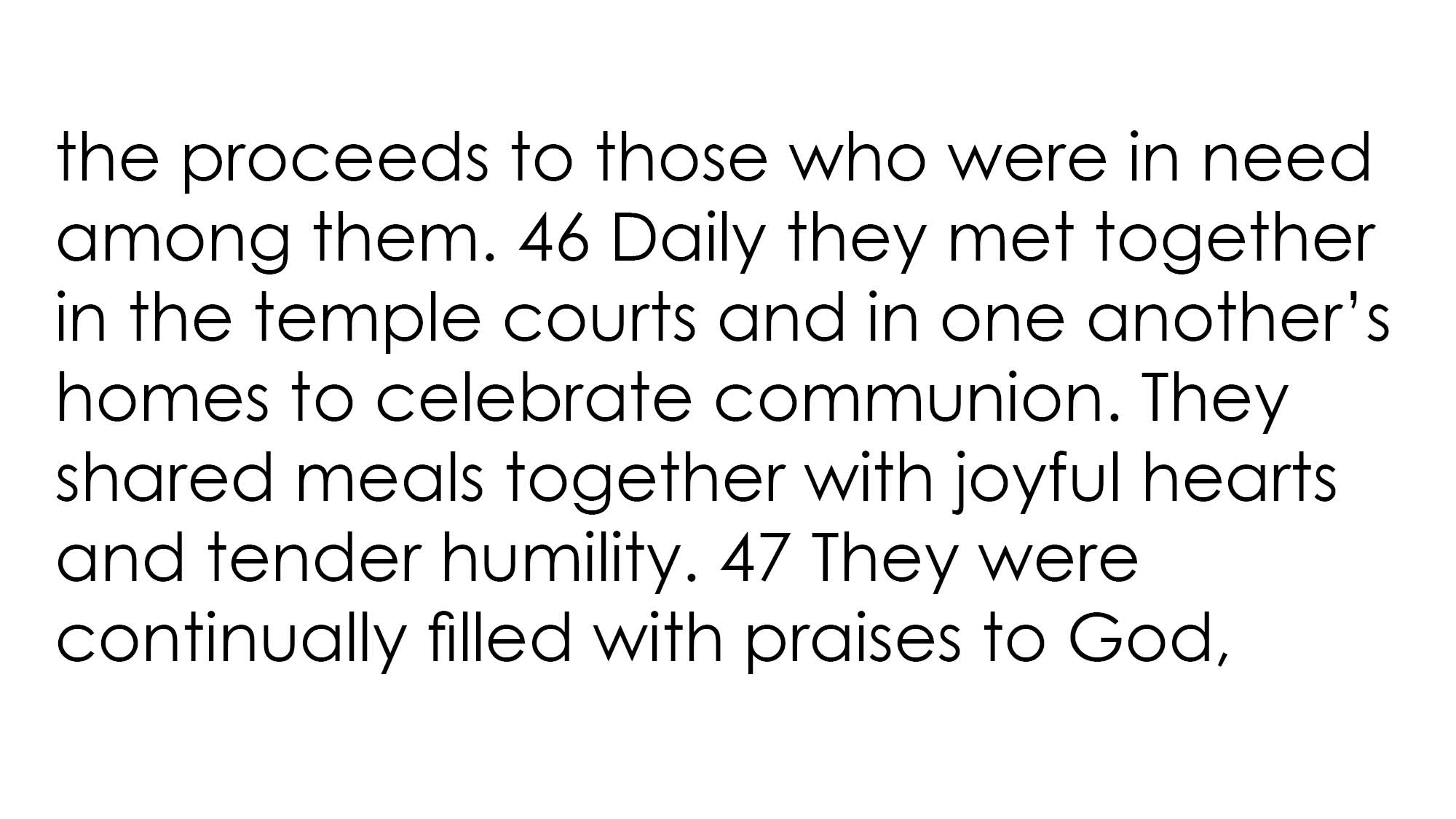 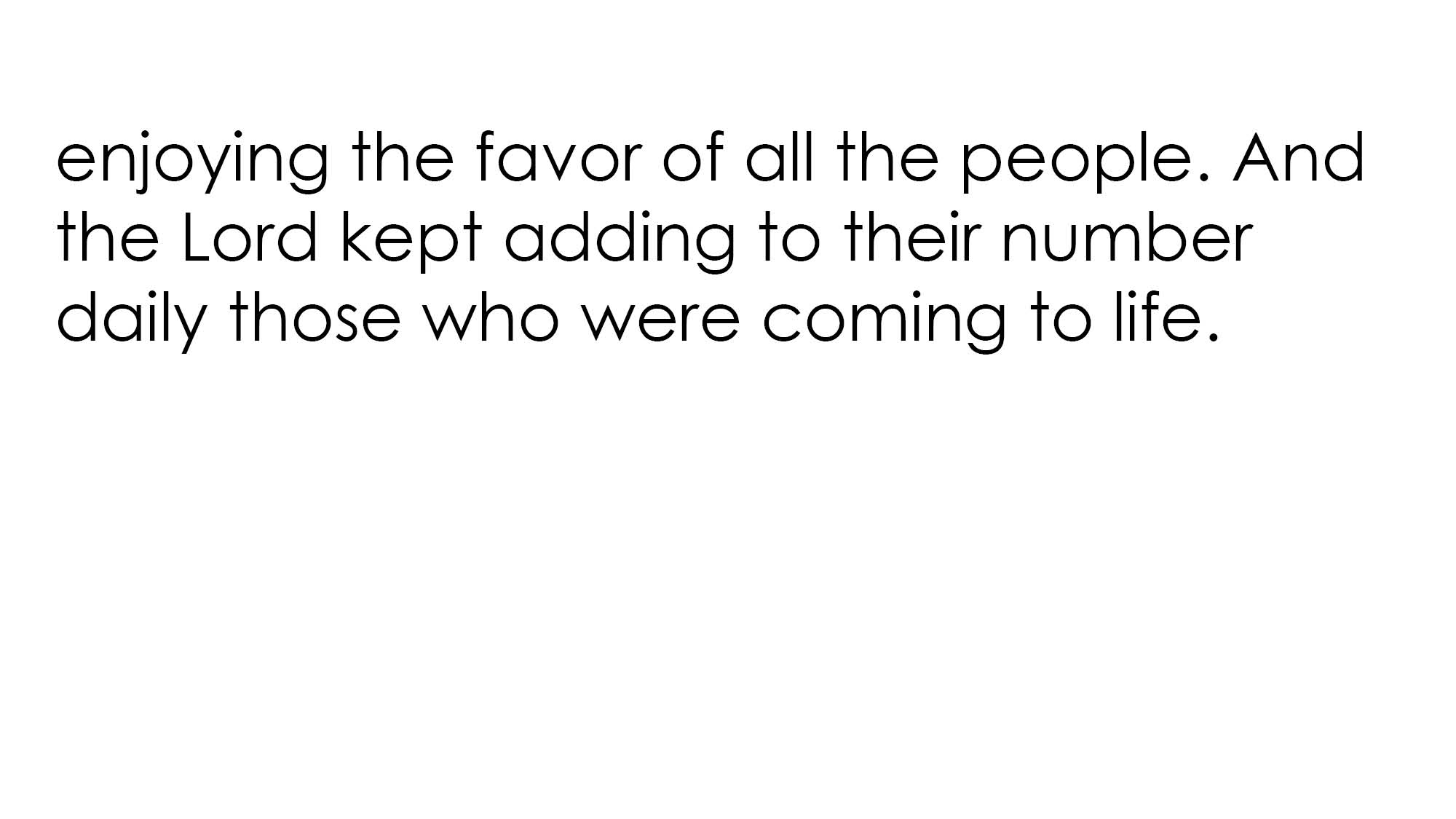 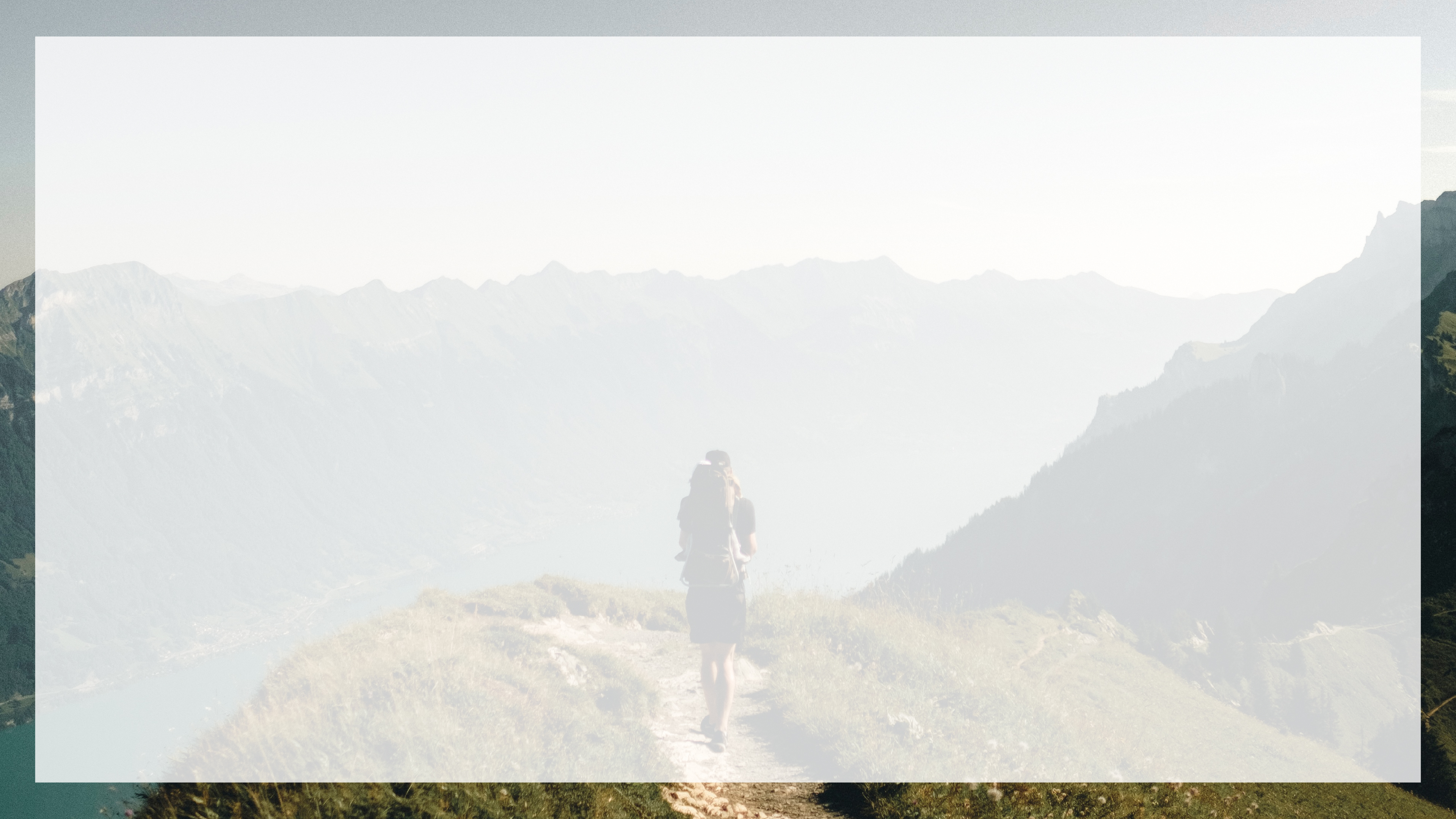 he was.
35 Very early in the morning, while it was still dark, Jesus got up, left the house and went off to a solitary place, where he prayed. Simon and his companions went to look for him, 37 and when they found him, they exclaimed: “Everyone is looking for you!”
Text box
Transformation
Truth
Invasion
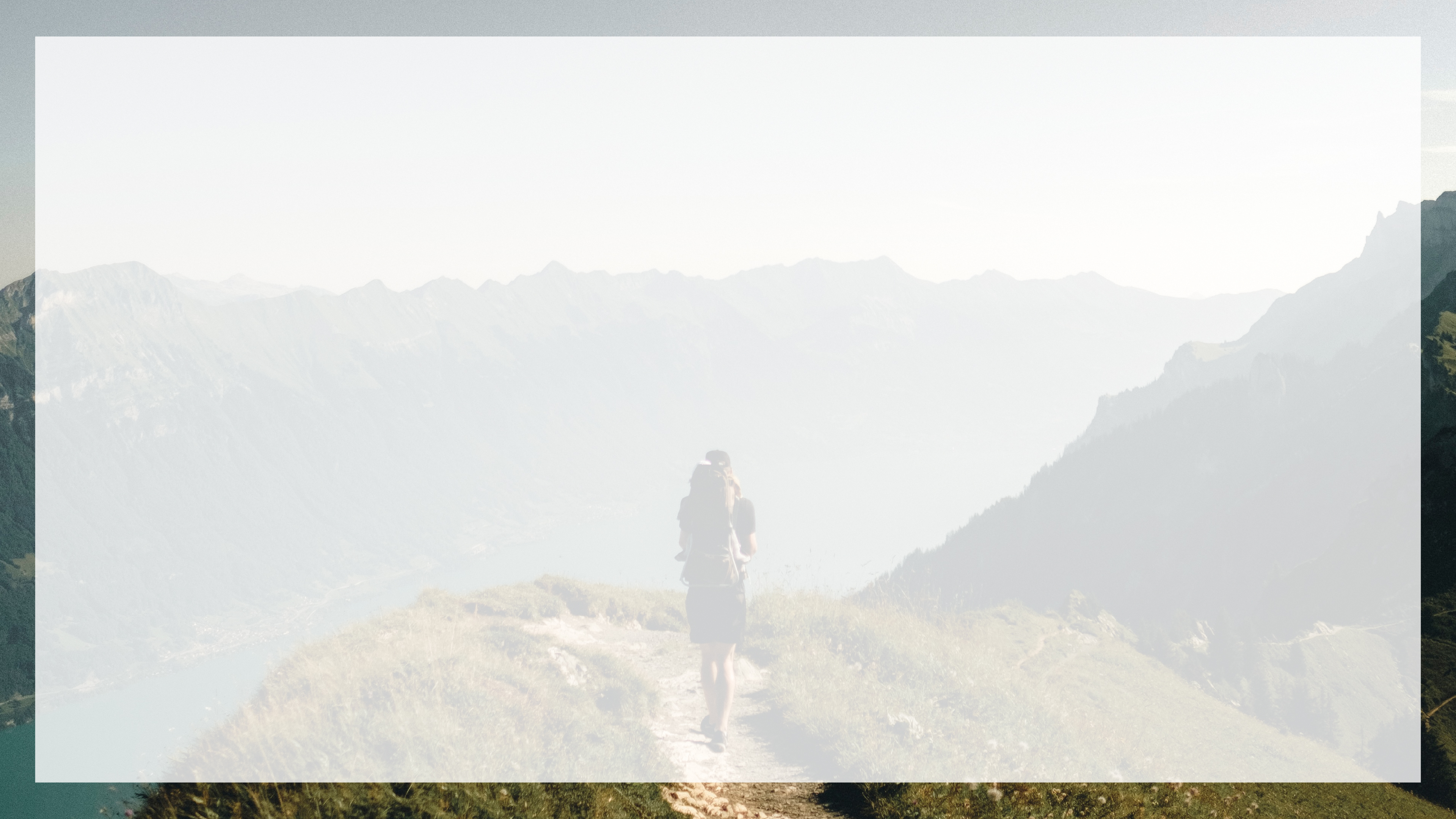 he was.
35 Very early in the morning, while it was still dark, Jesus got up, left the house and went off to a solitary place, where he prayed. Simon and his companions went to look for him, 37 and when they found him, they exclaimed: “Everyone is looking for you!”
Text box
1. The Spirit Transforms
Mat. 3:11
11 As for me, I baptize you with water for repentance, but He who is coming after me…will baptize you with the Holy Spirit and fire.
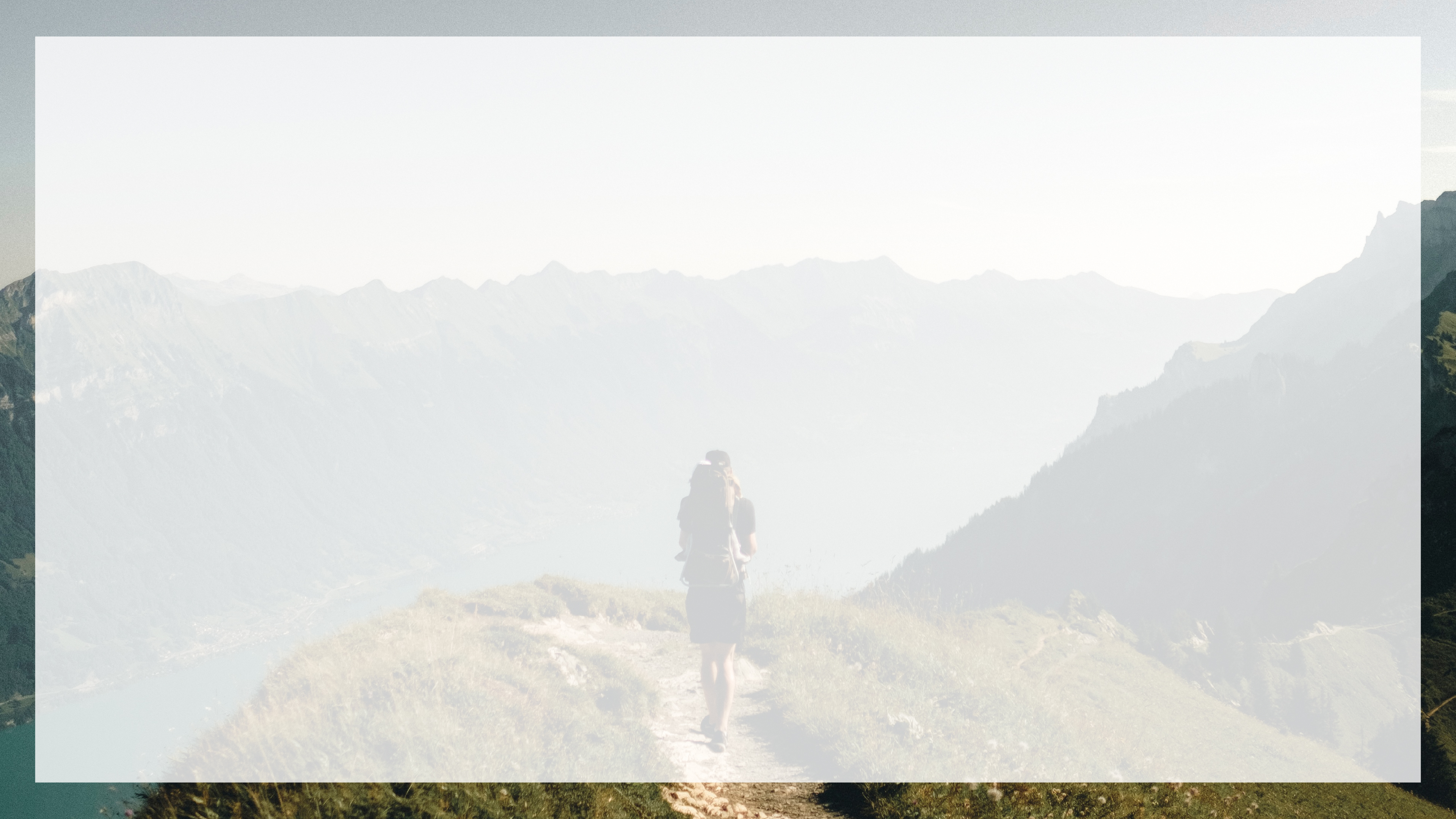 he was.
35 Very early in the morning, while it was still dark, Jesus got up, left the house and went off to a solitary place, where he prayed. Simon and his companions went to look for him, 37 and when they found him, they exclaimed: “Everyone is looking for you!”
Text box
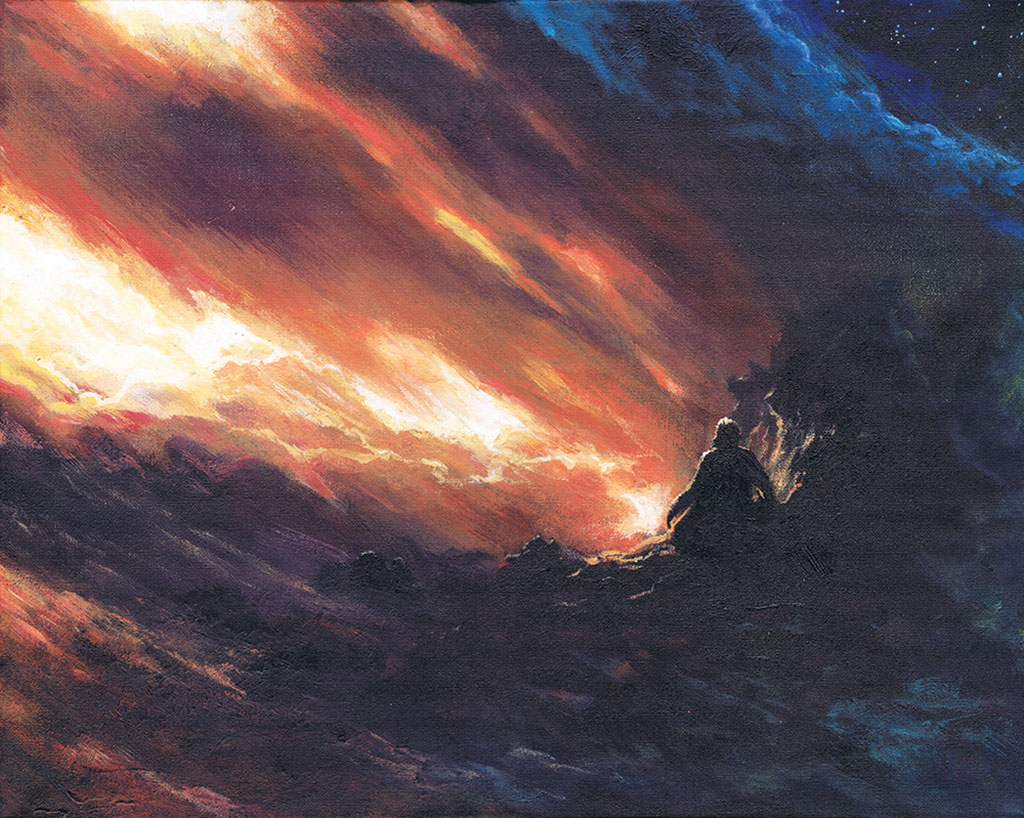 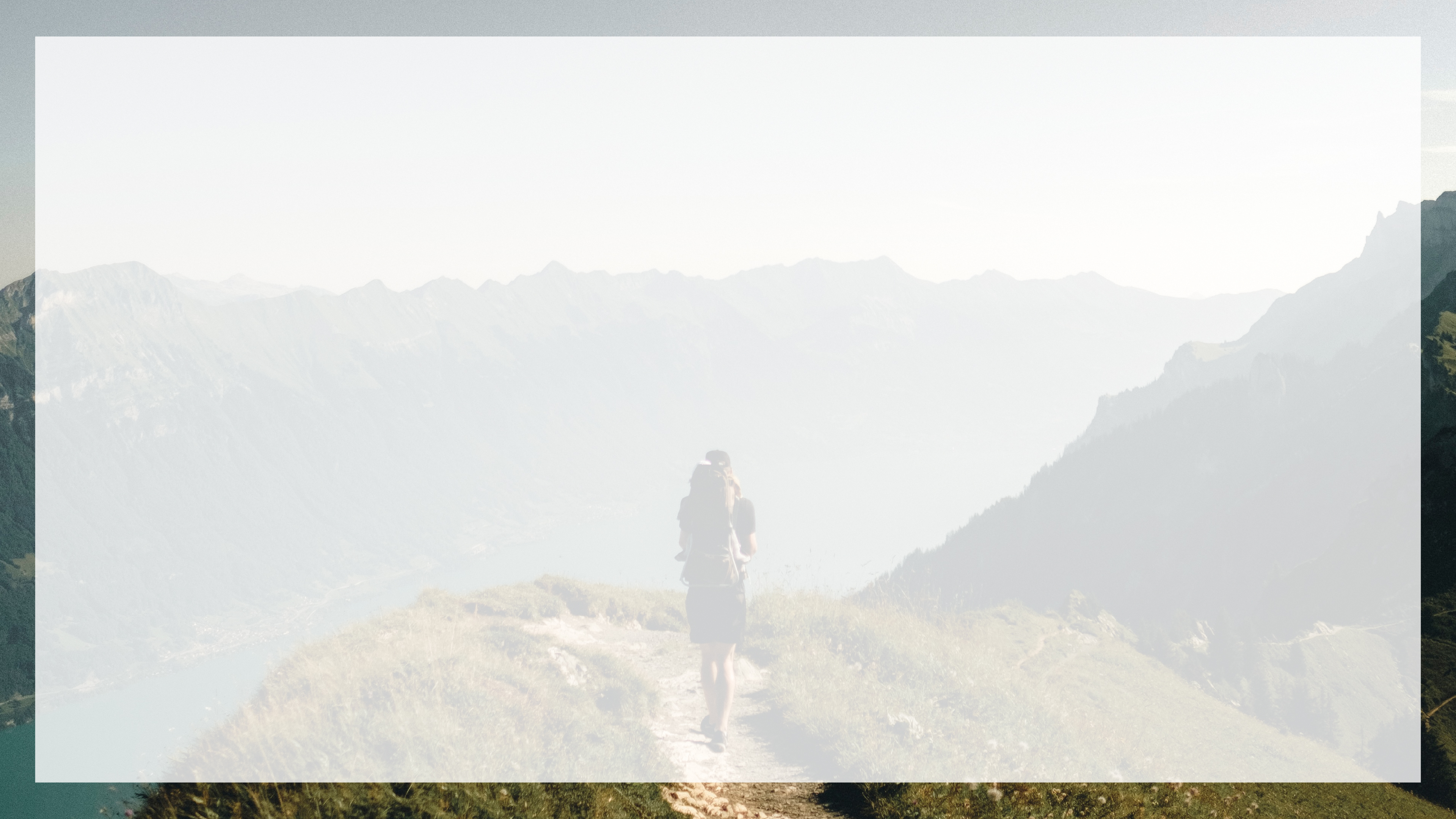 “the Spirit of the Lord came upon [the prophets]. Everything changed in that moment. They went from a respected citizen of a city to a feared citizen of Heaven.”
Bill Johnson
he was.
35 Very early in the morning, while it was still dark, Jesus got up, left the house and went off to a solitary place, where he prayed. Simon and his companions went to look for him, 37 and when they found him, they exclaimed: “Everyone is looking for you!”
Text box
Romans 8:15
15 For you have not received a spirit of slavery leading to fear again, but you have received a spirit of adoption as sons by which we cry out, “Abba! Father!”
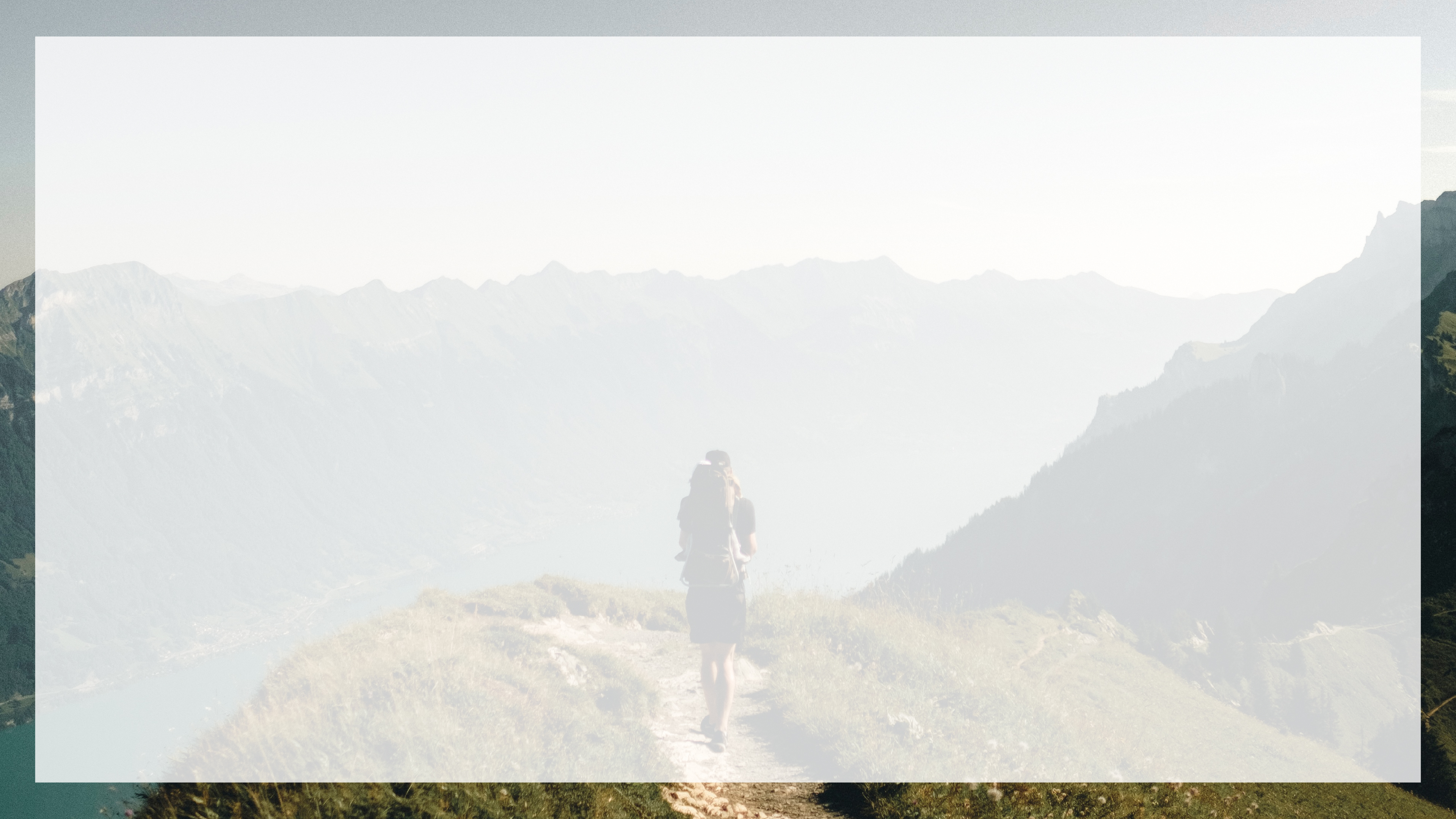 he was.
35 Very early in the morning, while it was still dark, Jesus got up, left the house and went off to a solitary place, where he prayed. Simon and his companions went to look for him, 37 and when they found him, they exclaimed: “Everyone is looking for you!”
Text box
Romans 8:16-17
The Spirit Himself testifies with our spirit that we are children of God, and if children, heirs also, heirs of God and fellow heirs with Christ, if indeed we suffer with Him so that we may also be glorified with Him.”
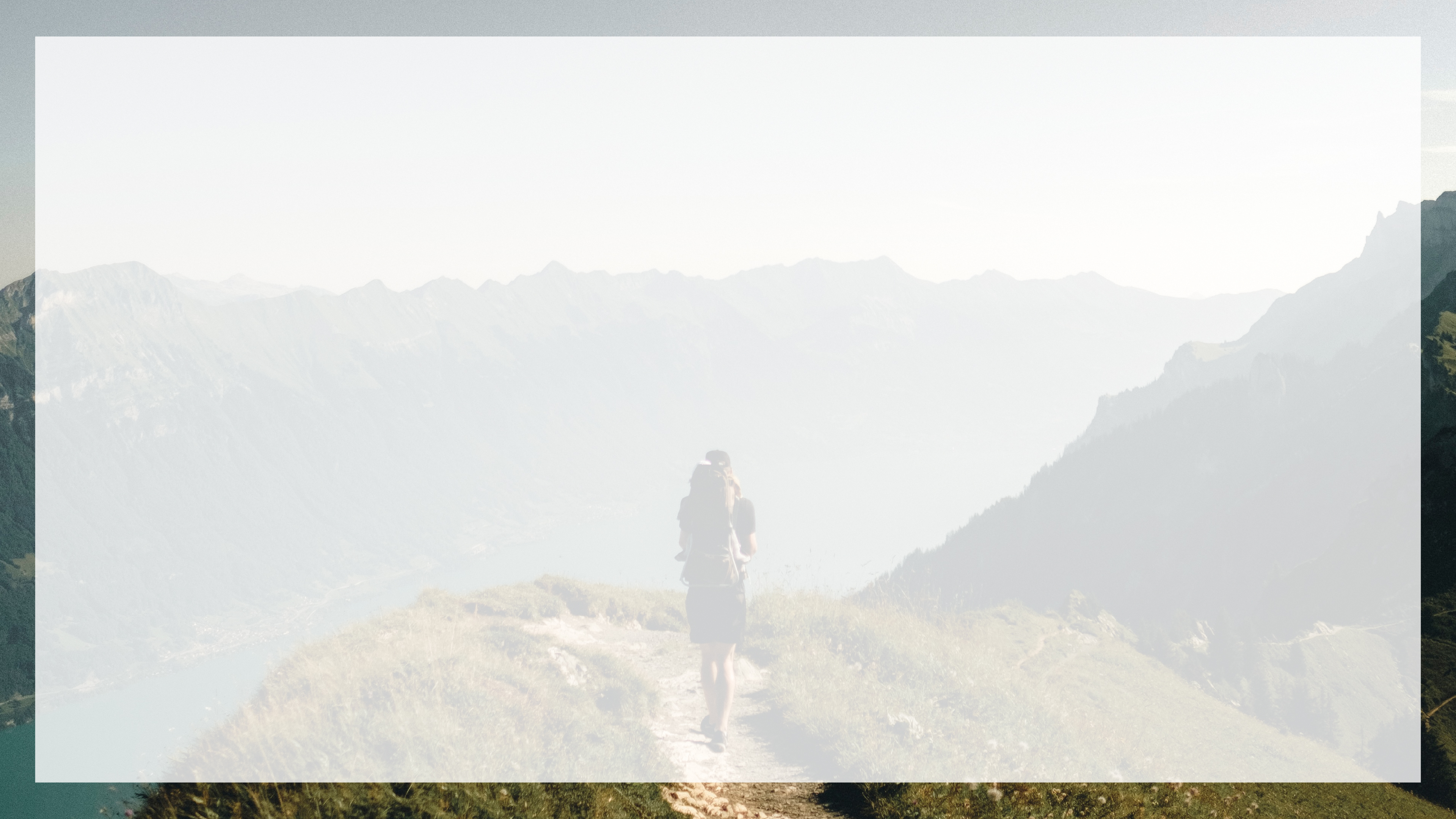 he was.
35 Very early in the morning, while it was still dark, Jesus got up, left the house and went off to a solitary place, where he prayed. Simon and his companions went to look for him, 37 and when they found him, they exclaimed: “Everyone is looking for you!”
Text box
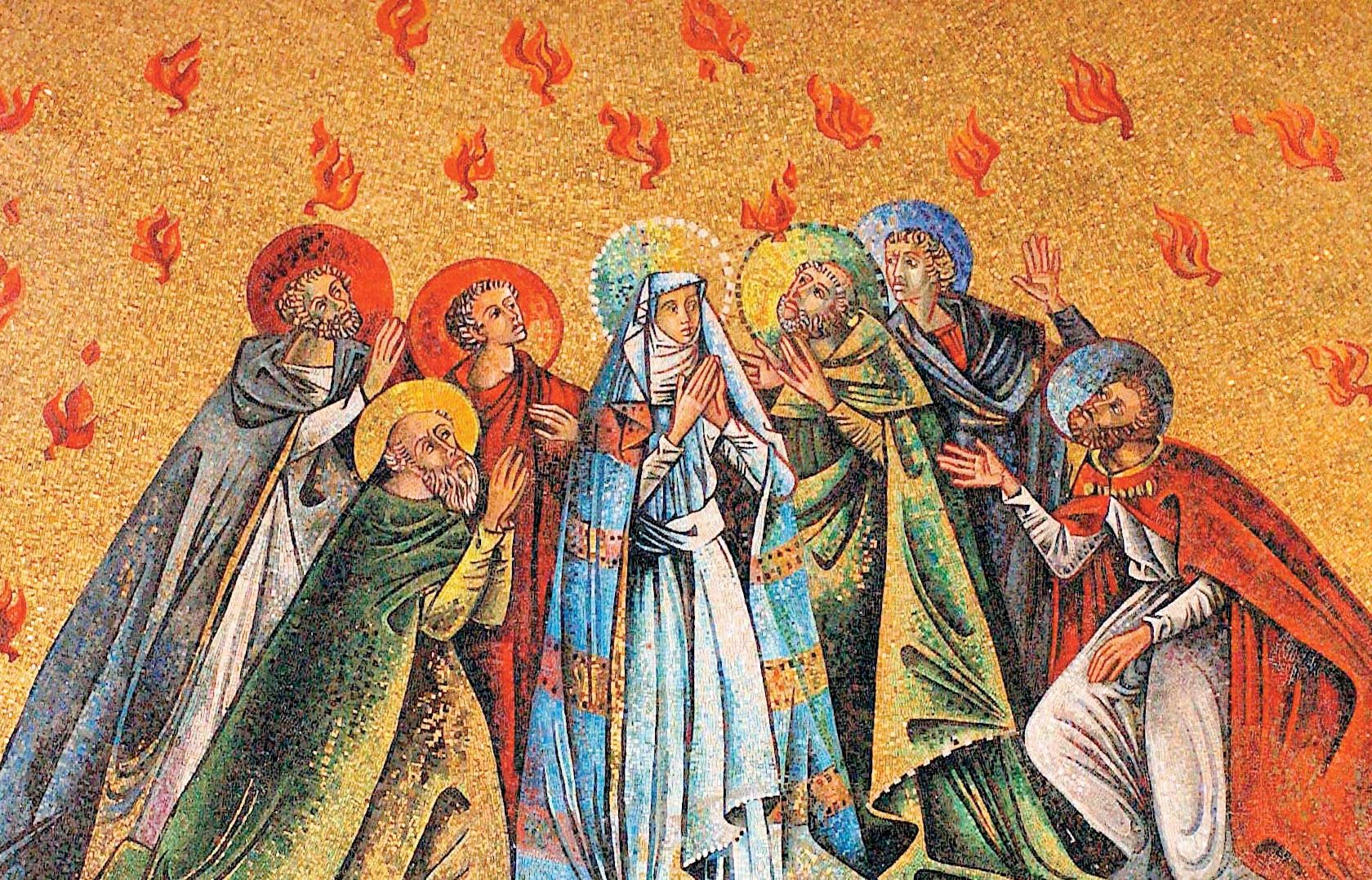 Acts 1:7-8
8 But you will receive power when the Holy Spirit comes on you; and you will be my witnesses in Jerusalem, and in all Judea and Samaria, and to the ends of the earth.”
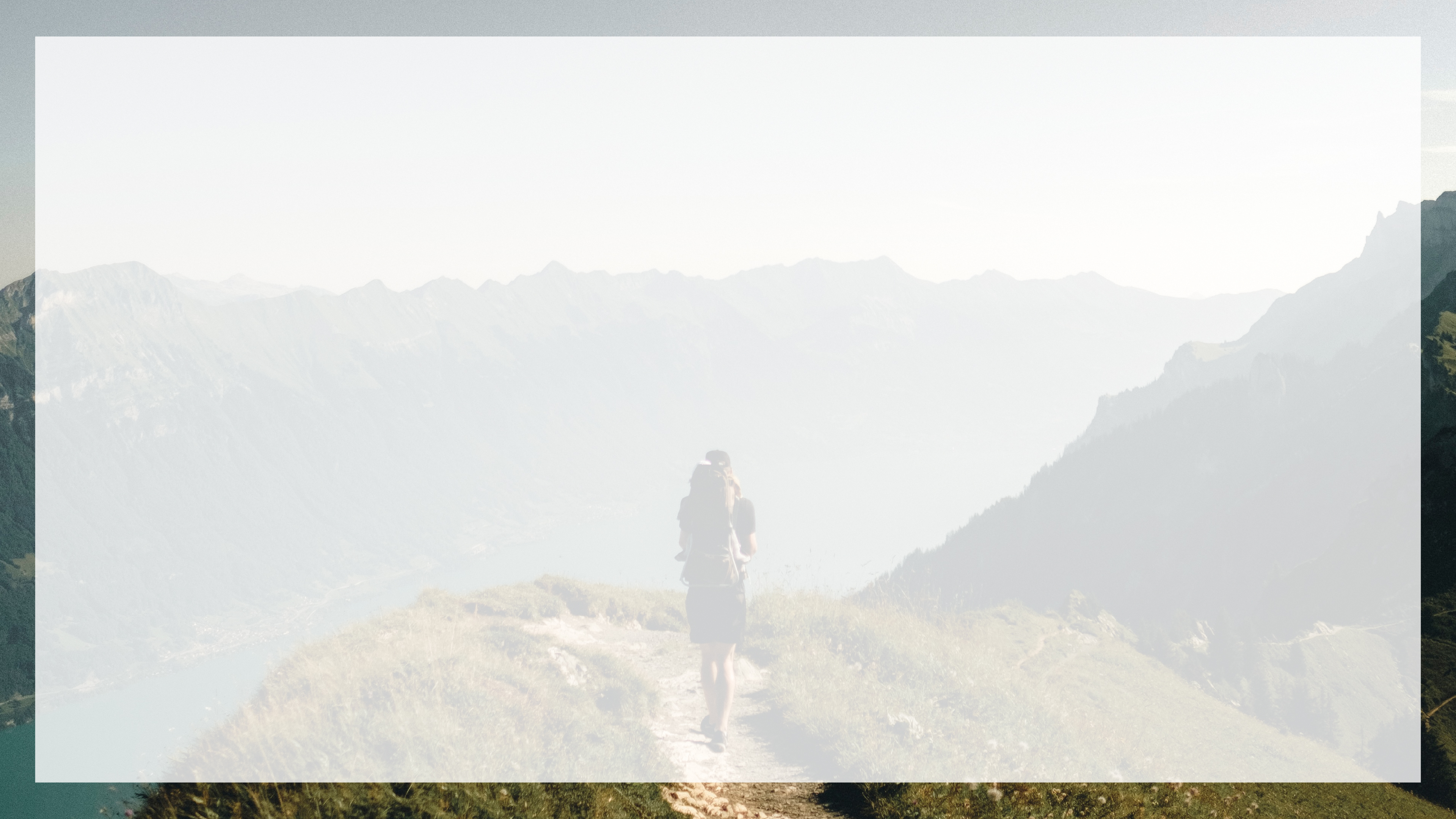 he was.
35 Very early in the morning, while it was still dark, Jesus got up, left the house and went off to a solitary place, where he prayed. Simon and his companions went to look for him, 37 and when they found him, they exclaimed: “Everyone is looking for you!”
Text box
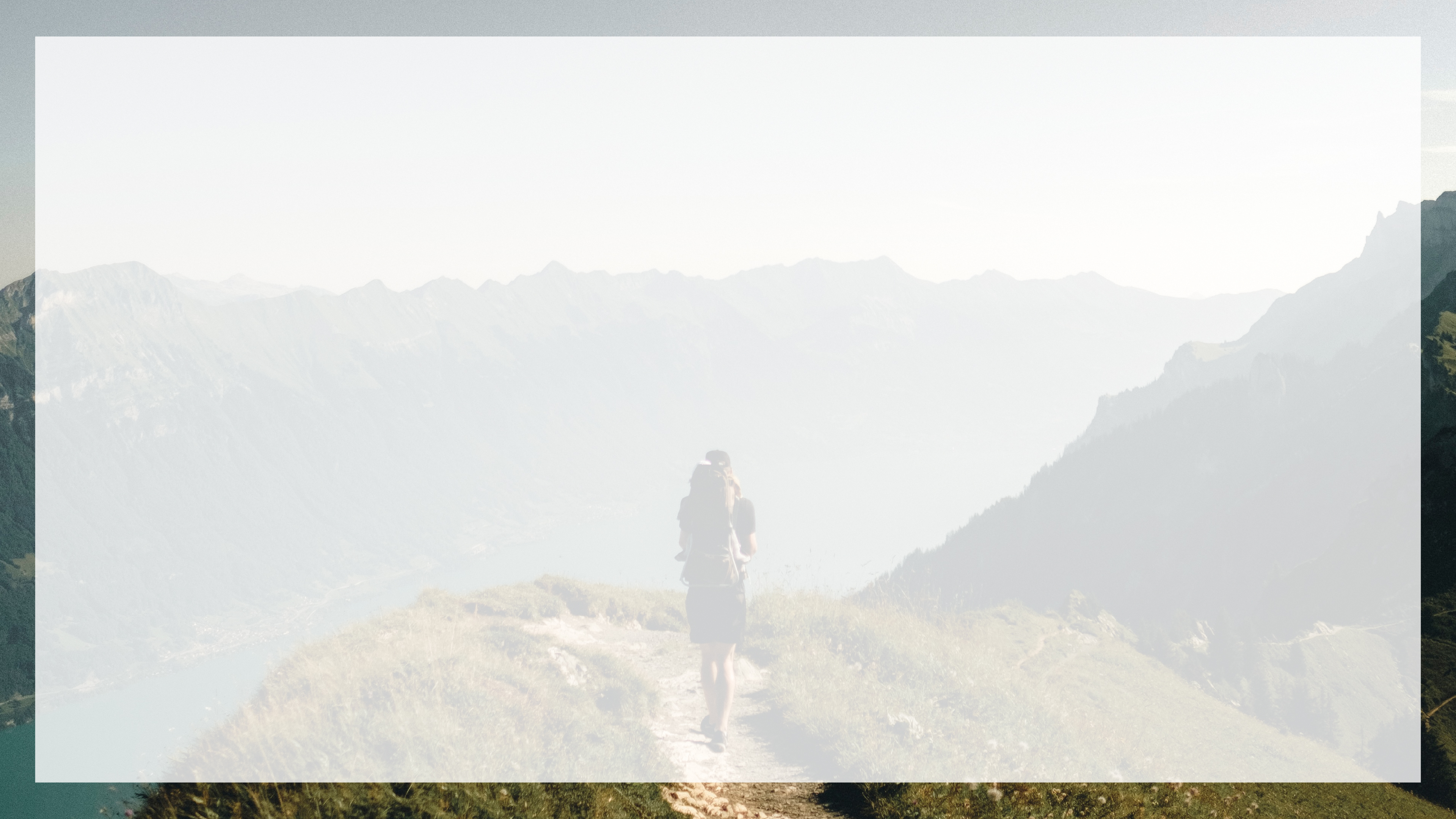 he was.
35 Very early in the morning, while it was still dark, Jesus got up, left the house and went off to a solitary place, where he prayed. Simon and his companions went to look for him, 37 and when they found him, they exclaimed: “Everyone is looking for you!”
Text box
Peter: from afraid to the face of a movement
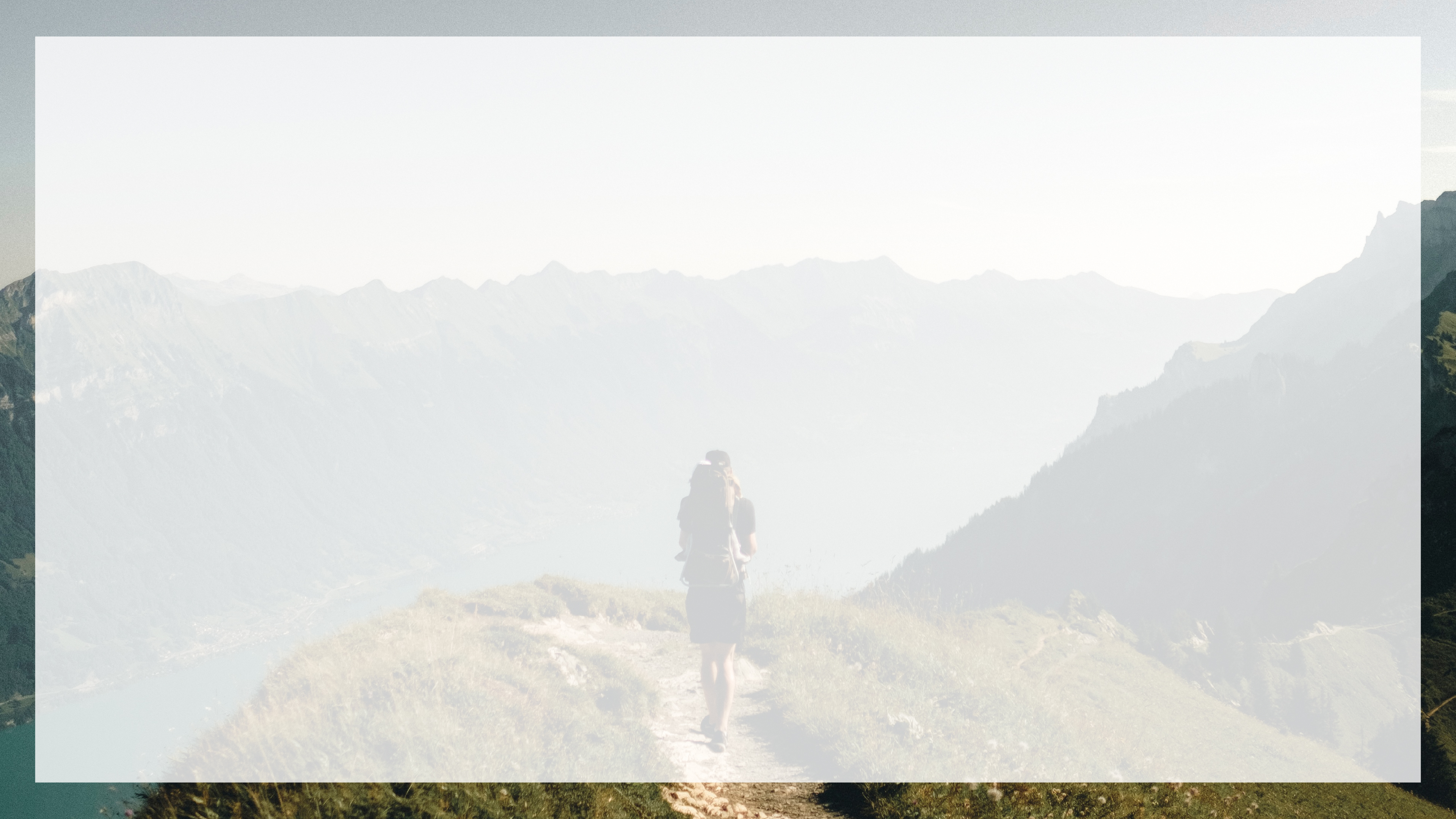 he was.
35 Very early in the morning, while it was still dark, Jesus got up, left the house and went off to a solitary place, where he prayed. Simon and his companions went to look for him, 37 and when they found him, they exclaimed: “Everyone is looking for you!”
Text box
2. The Spirit brings
Deep Truth
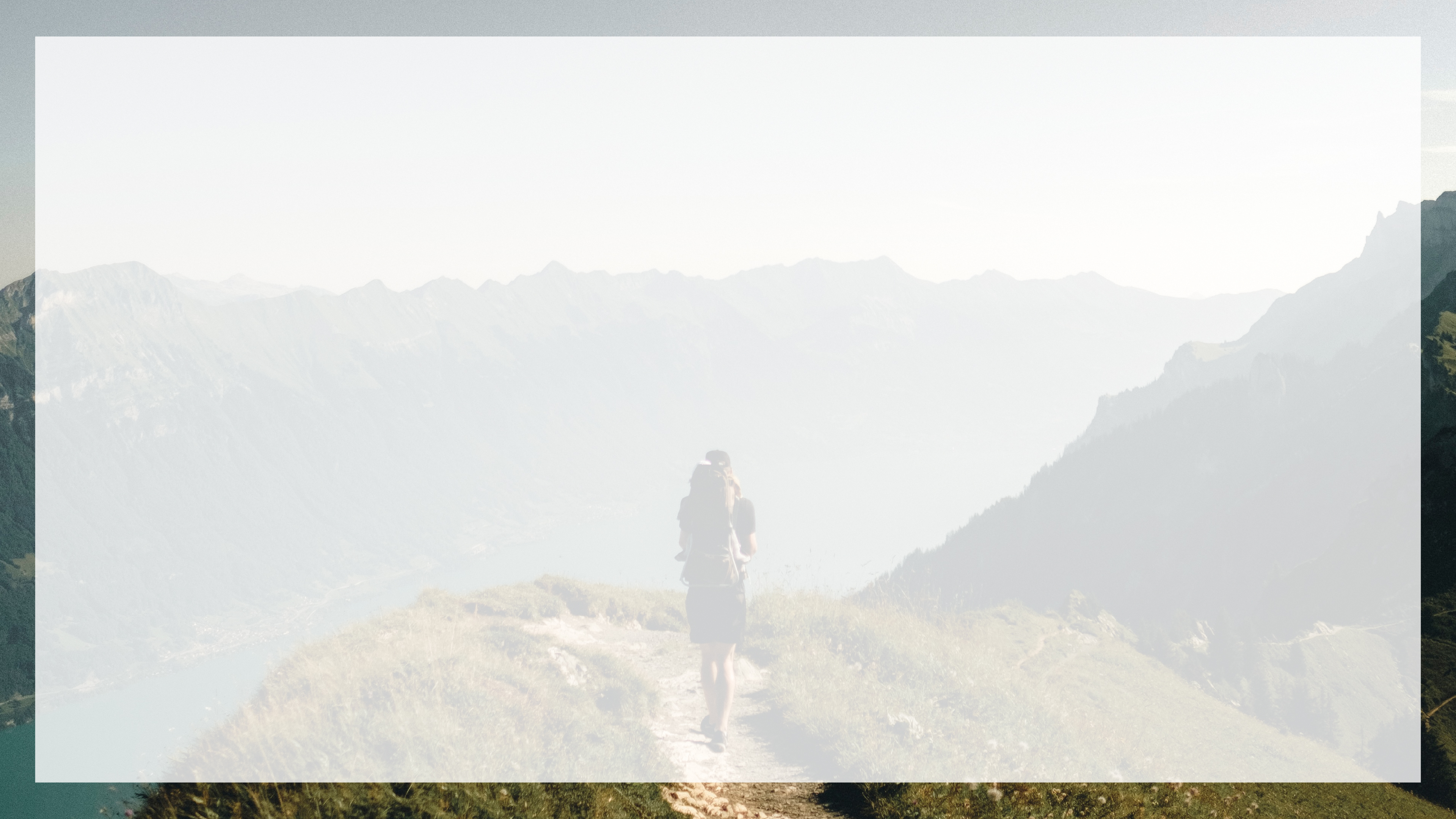 he was.
35 Very early in the morning, while it was still dark, Jesus got up, left the house and went off to a solitary place, where he prayed. Simon and his companions went to look for him, 37 and when they found him, they exclaimed: “Everyone is looking for you!”
Text box
37 Now when they heard this, they were pierced to the heart
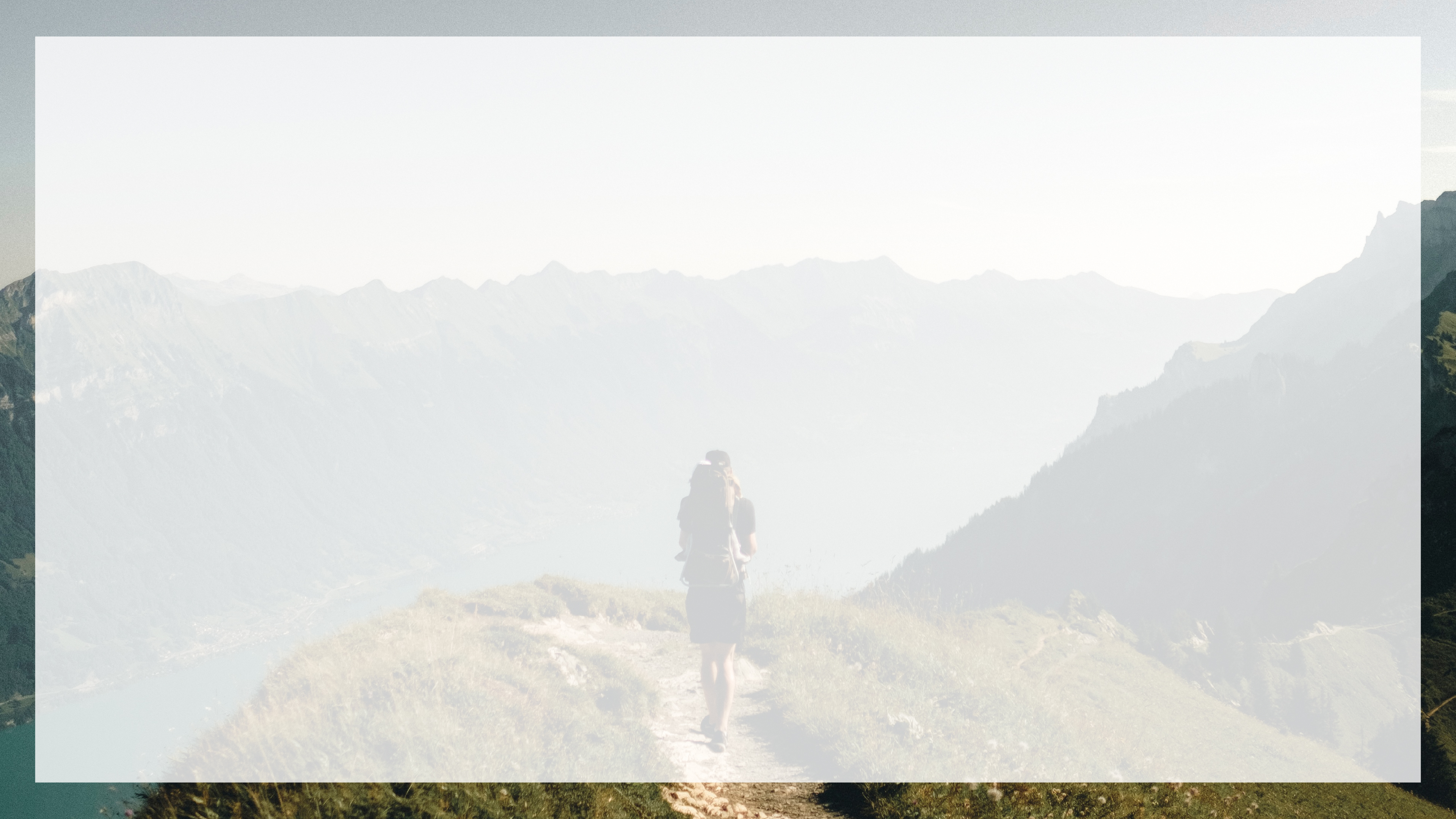 Pilgrimage Festivals
he was.
35 Very early in the morning, while it was still dark, Jesus got up, left the house and went off to a solitary place, where he prayed. Simon and his companions went to look for him, 37 and when they found him, they exclaimed: “Everyone is looking for you!”
Text box
Pesach (Passover)
Shavuot (Weeks / Pentecost)
Sukkot
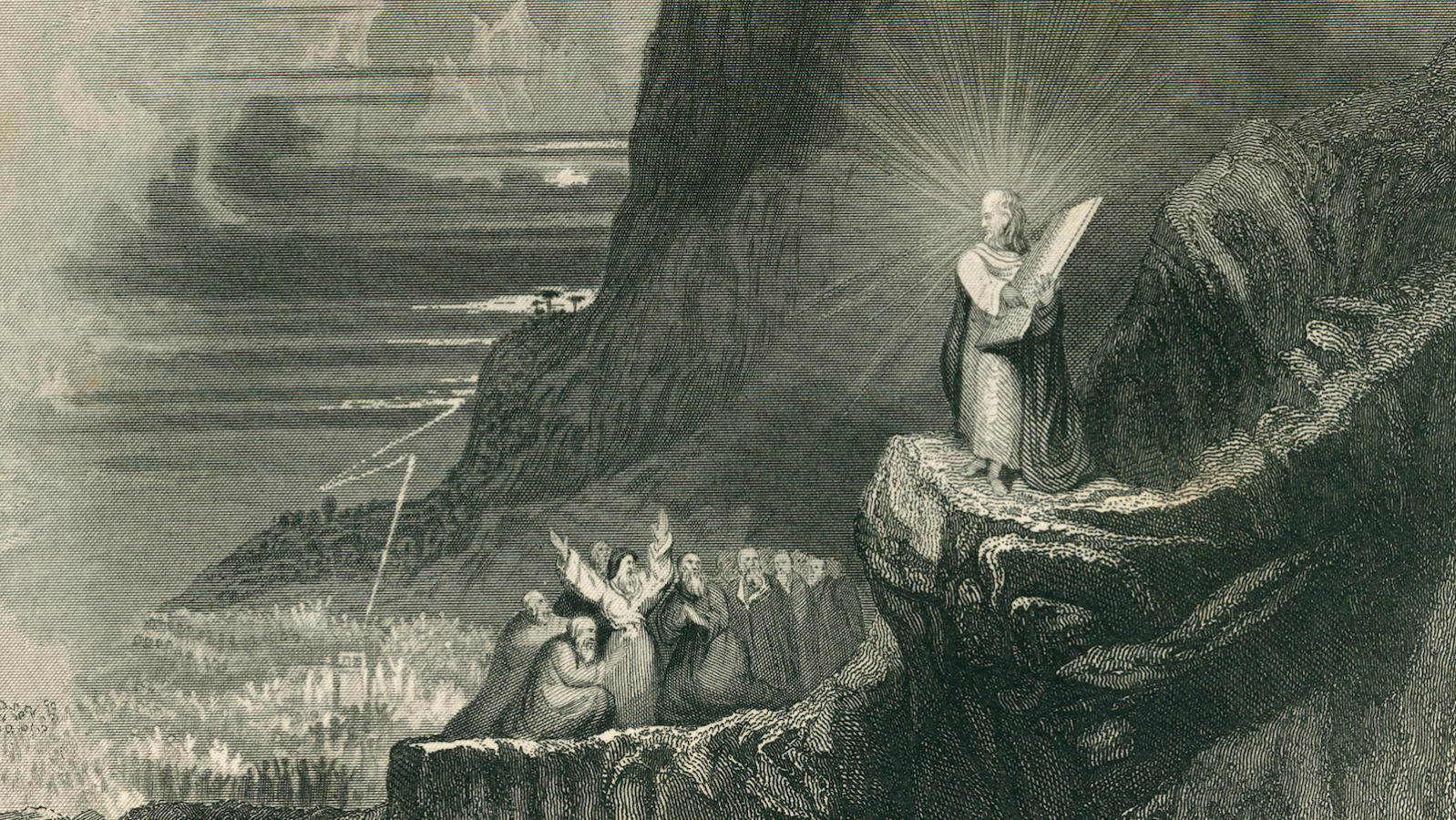 Deut. 5:25
25 …For this great fire will consume us; if we hear the voice* of the LORD our God any longer, then we will die.
קוֹל*
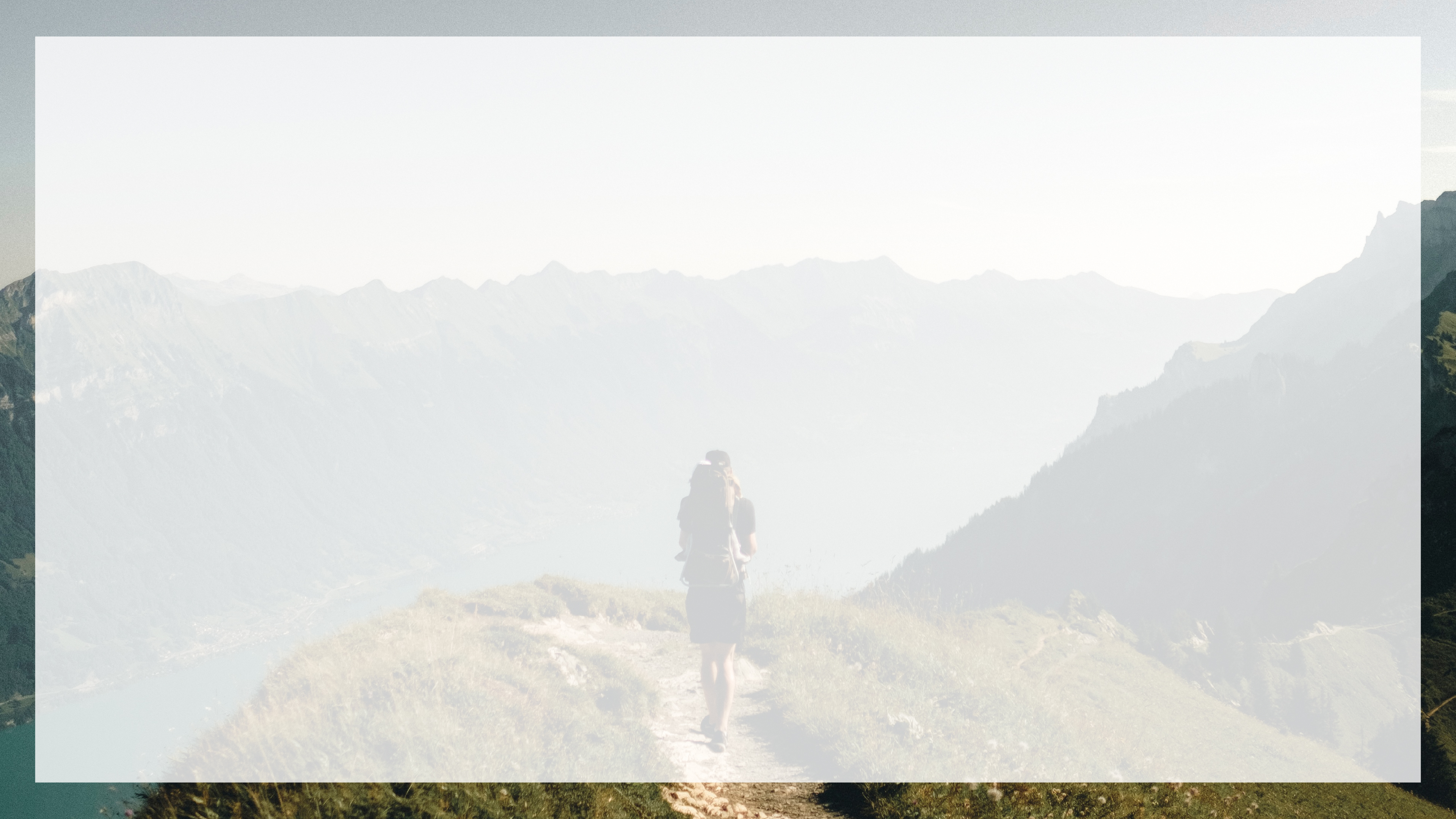 he was.
35 Very early in the morning, while it was still dark, Jesus got up, left the house and went off to a solitary place, where he prayed. Simon and his companions went to look for him, 37 and when they found him, they exclaimed: “Everyone is looking for you!”
Text box
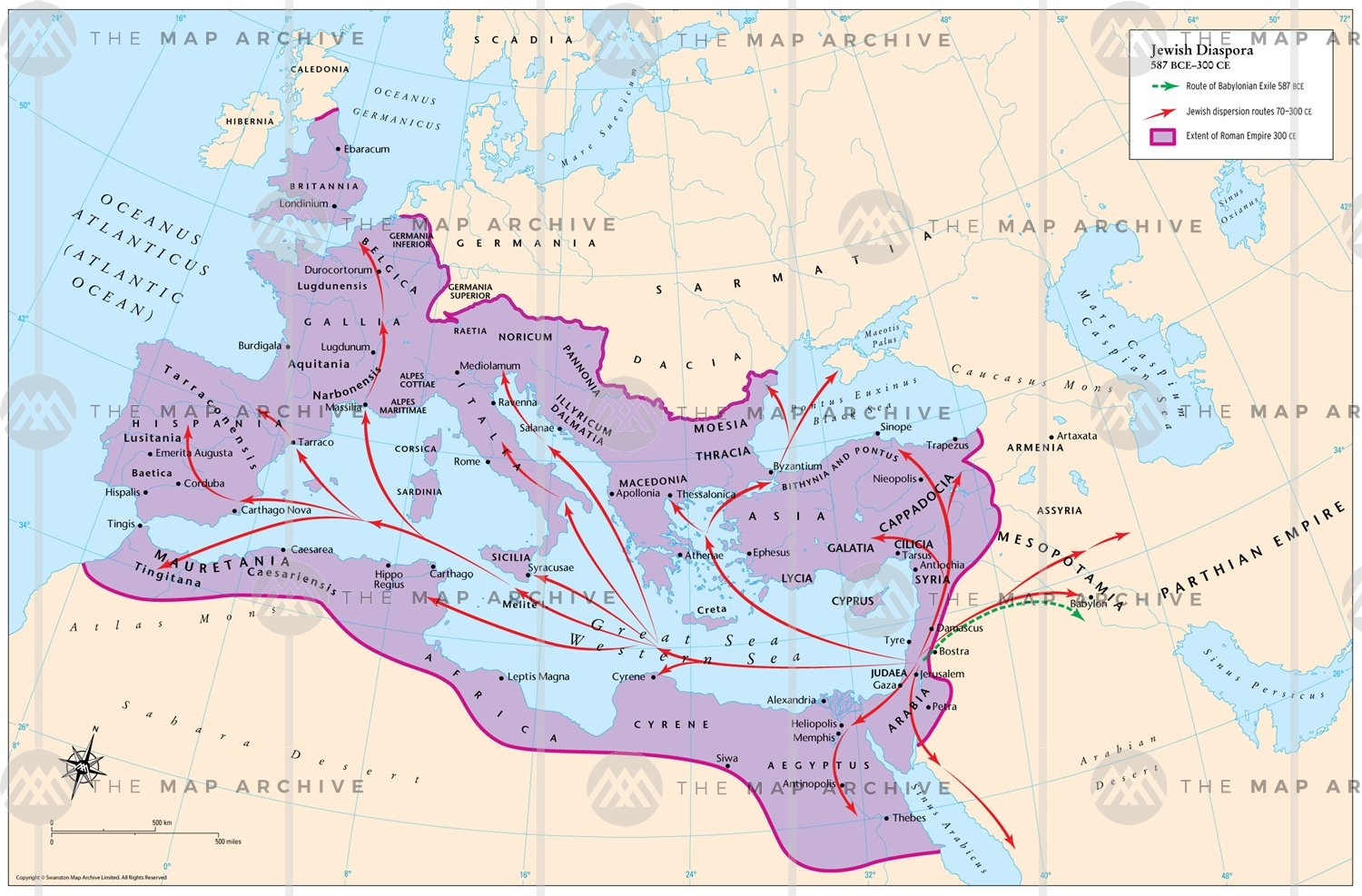 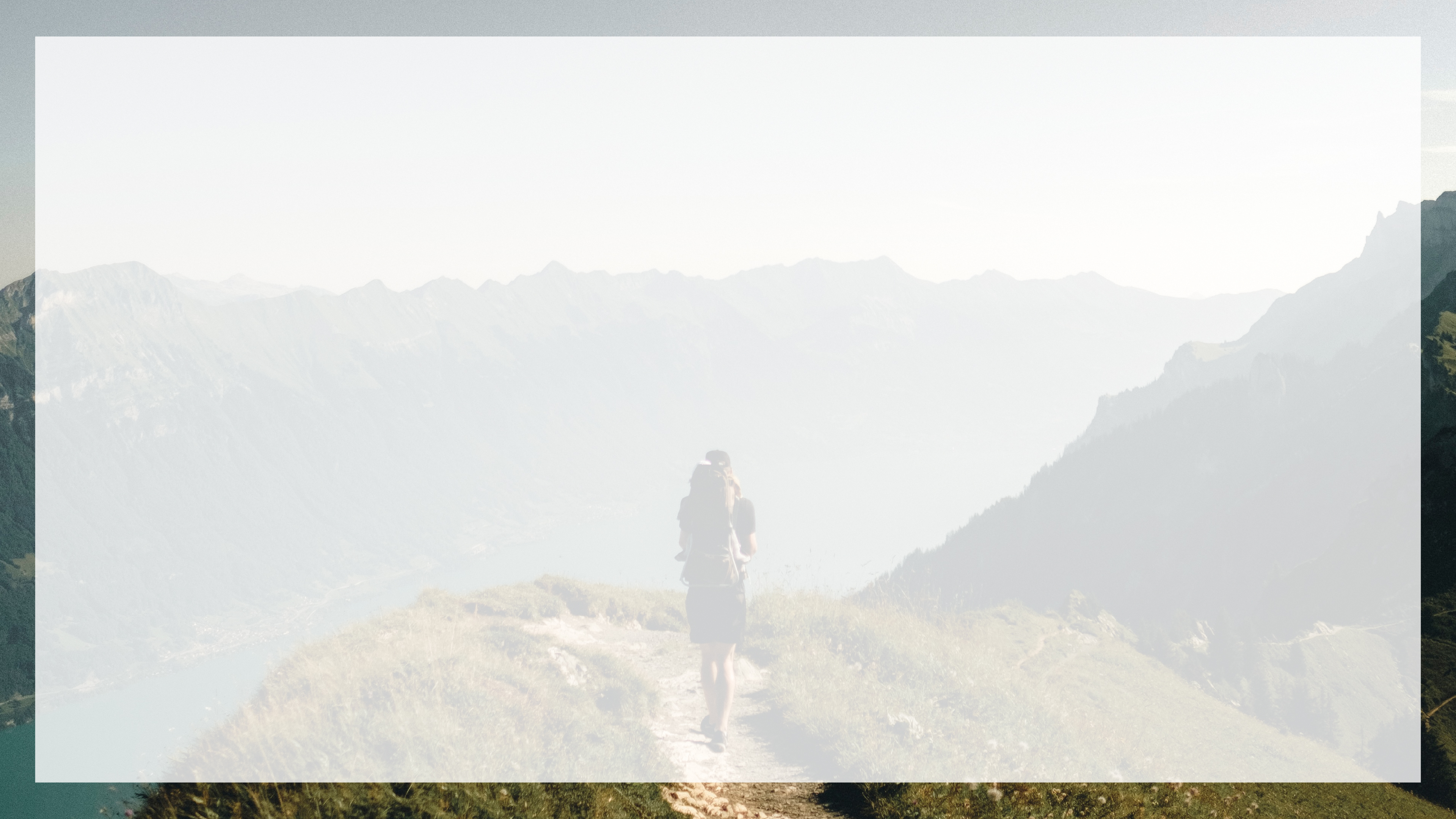 he was.
35 Very early in the morning, while it was still dark, Jesus got up, left the house and went off to a solitary place, where he prayed. Simon and his companions went to look for him, 37 and when they found him, they exclaimed: “Everyone is looking for you!”
Text box
I Love You
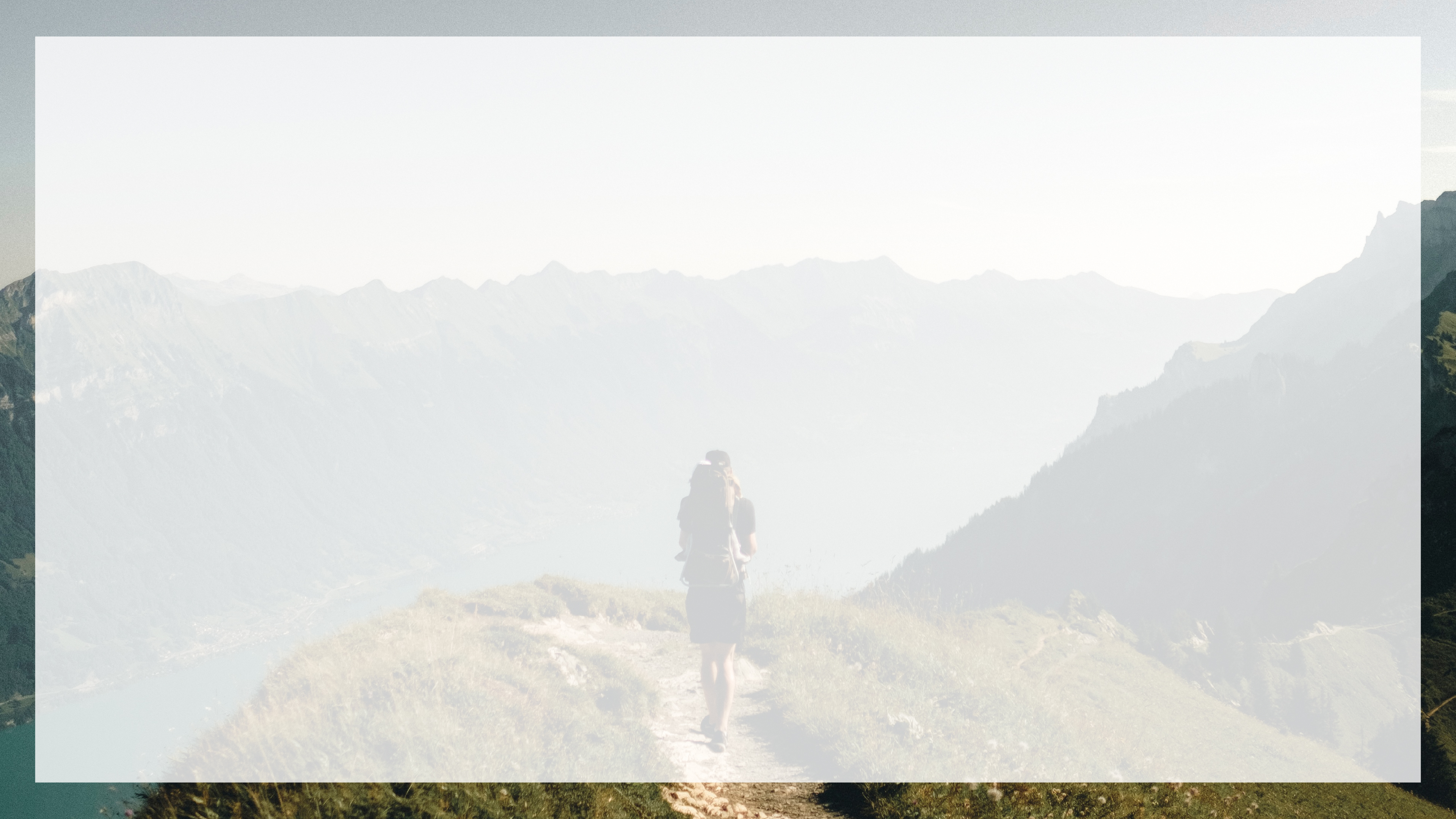 he was.
35 Very early in the morning, while it was still dark, Jesus got up, left the house and went off to a solitary place, where he prayed. Simon and his companions went to look for him, 37 and when they found him, they exclaimed: “Everyone is looking for you!”
Text box
3. The Spirit Invades
Earth with Heaven
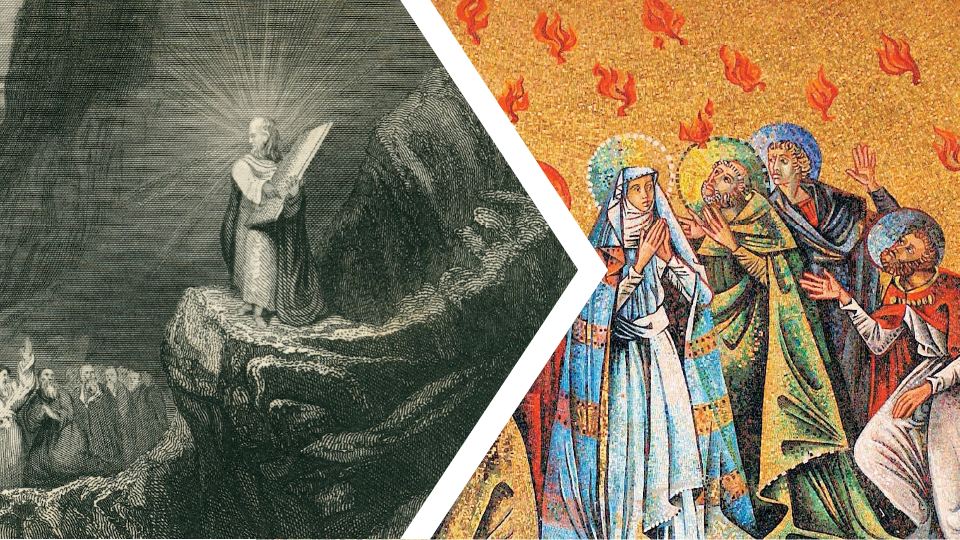 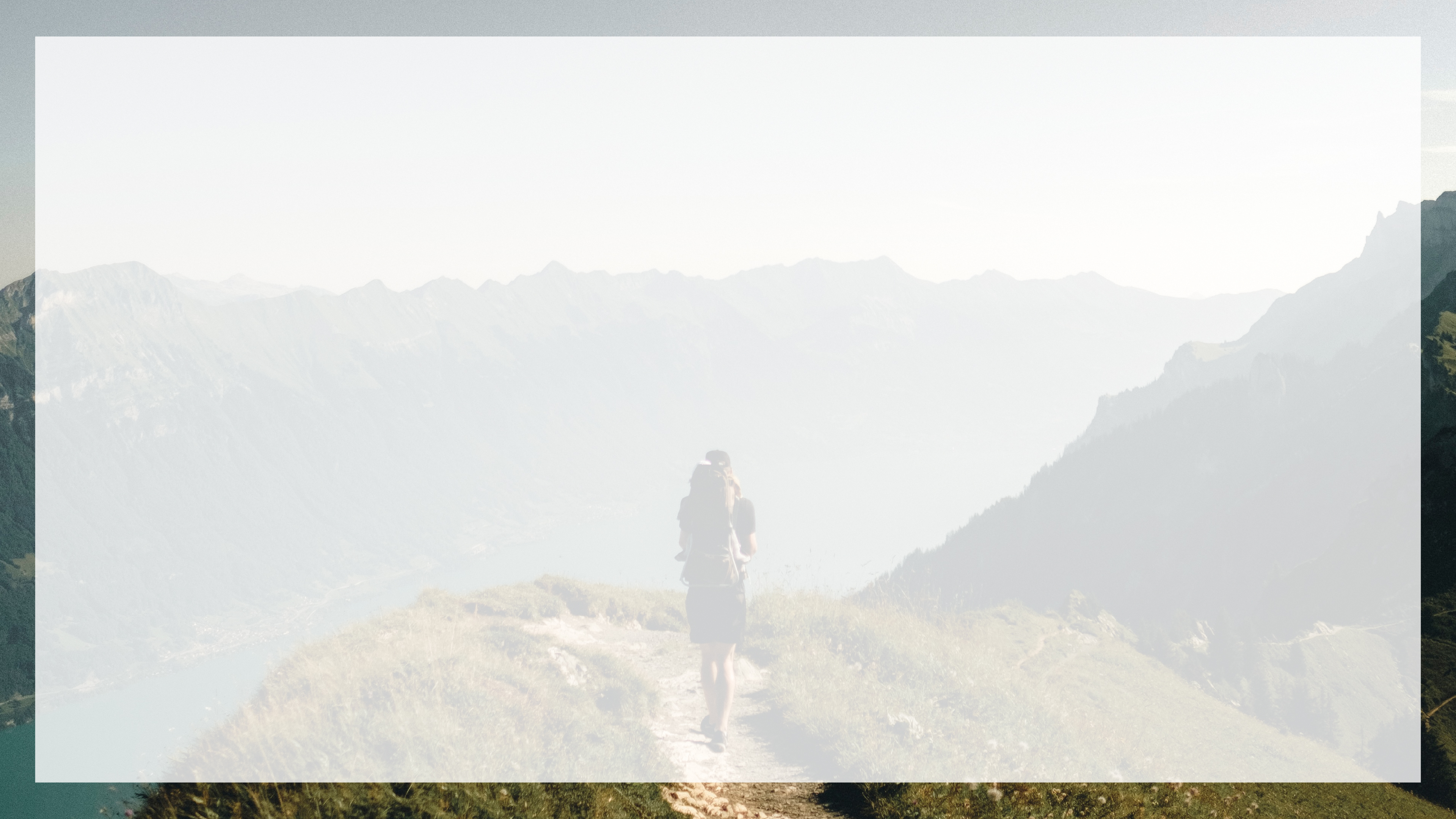 “When the Spirit of God comes upon people, they do extraordinary things in His name,”
Bill Johnson
he was.
35 Very early in the morning, while it was still dark, Jesus got up, left the house and went off to a solitary place, where he prayed. Simon and his companions went to look for him, 37 and when they found him, they exclaimed: “Everyone is looking for you!”
Text box
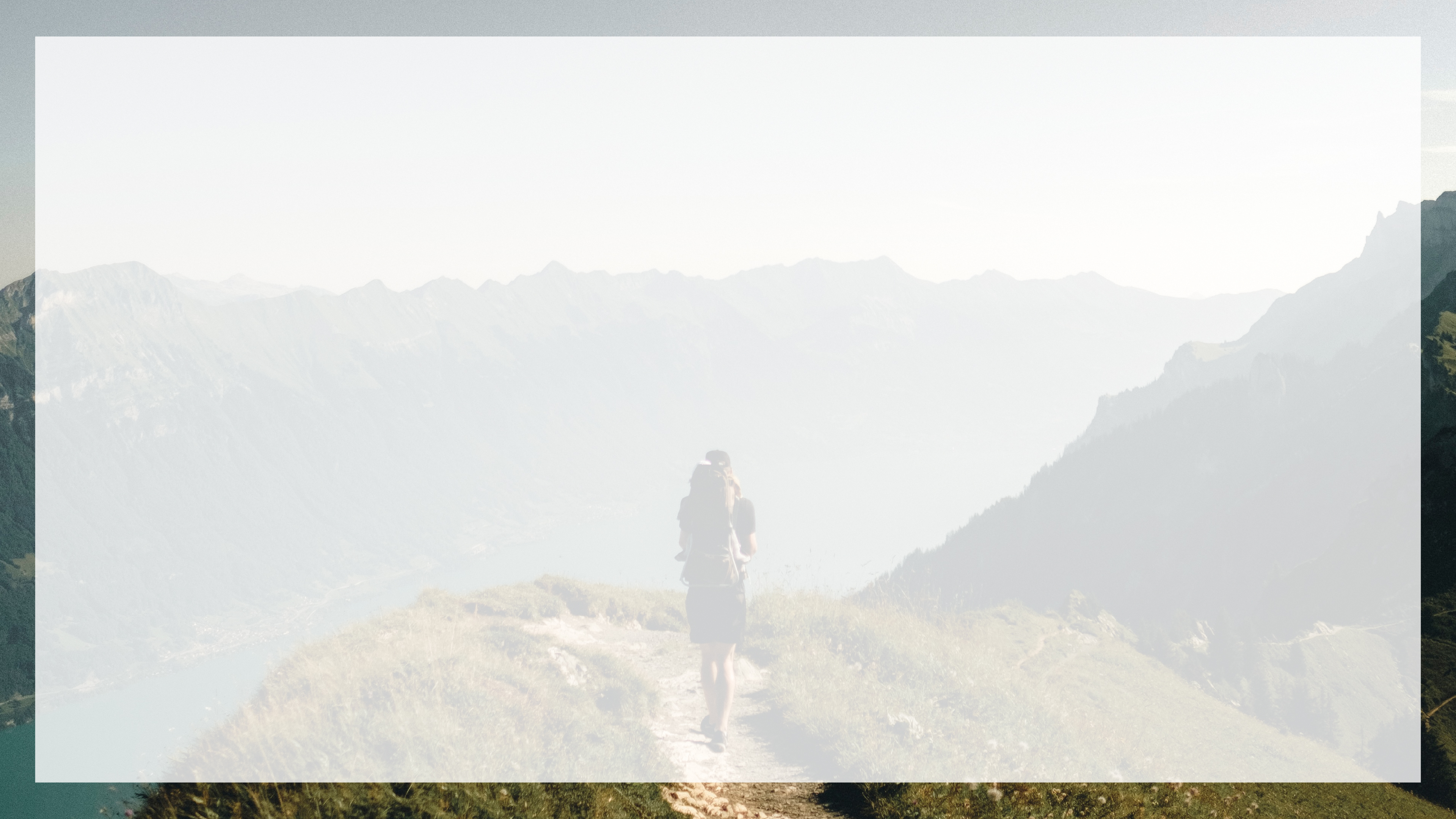 42 They were continually devoting themselves to the apostles’ teaching and to fellowship, to the breaking of bread and to prayer.
he was.
35 Very early in the morning, while it was still dark, Jesus got up, left the house and went off to a solitary place, where he prayed. Simon and his companions went to look for him, 37 and when they found him, they exclaimed: “Everyone is looking for you!”
Text box
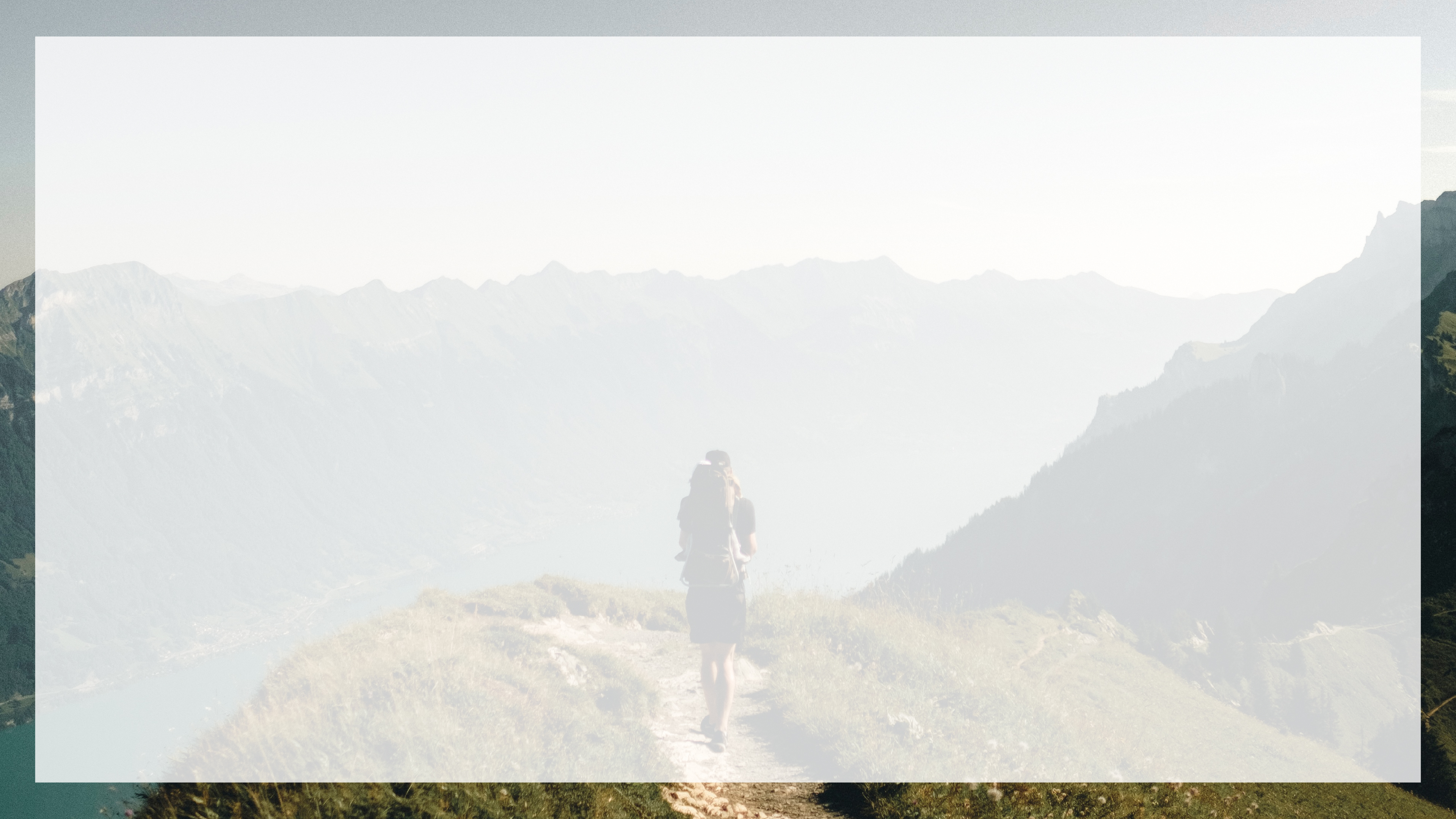 43 Everyone kept feeling a sense of awe; and many wonders and signs were taking place through the apostles. And all those who had believed were together and had all things in common;
he was.
35 Very early in the morning, while it was still dark, Jesus got up, left the house and went off to a solitary place, where he prayed. Simon and his companions went to look for him, 37 and when they found him, they exclaimed: “Everyone is looking for you!”
Text box
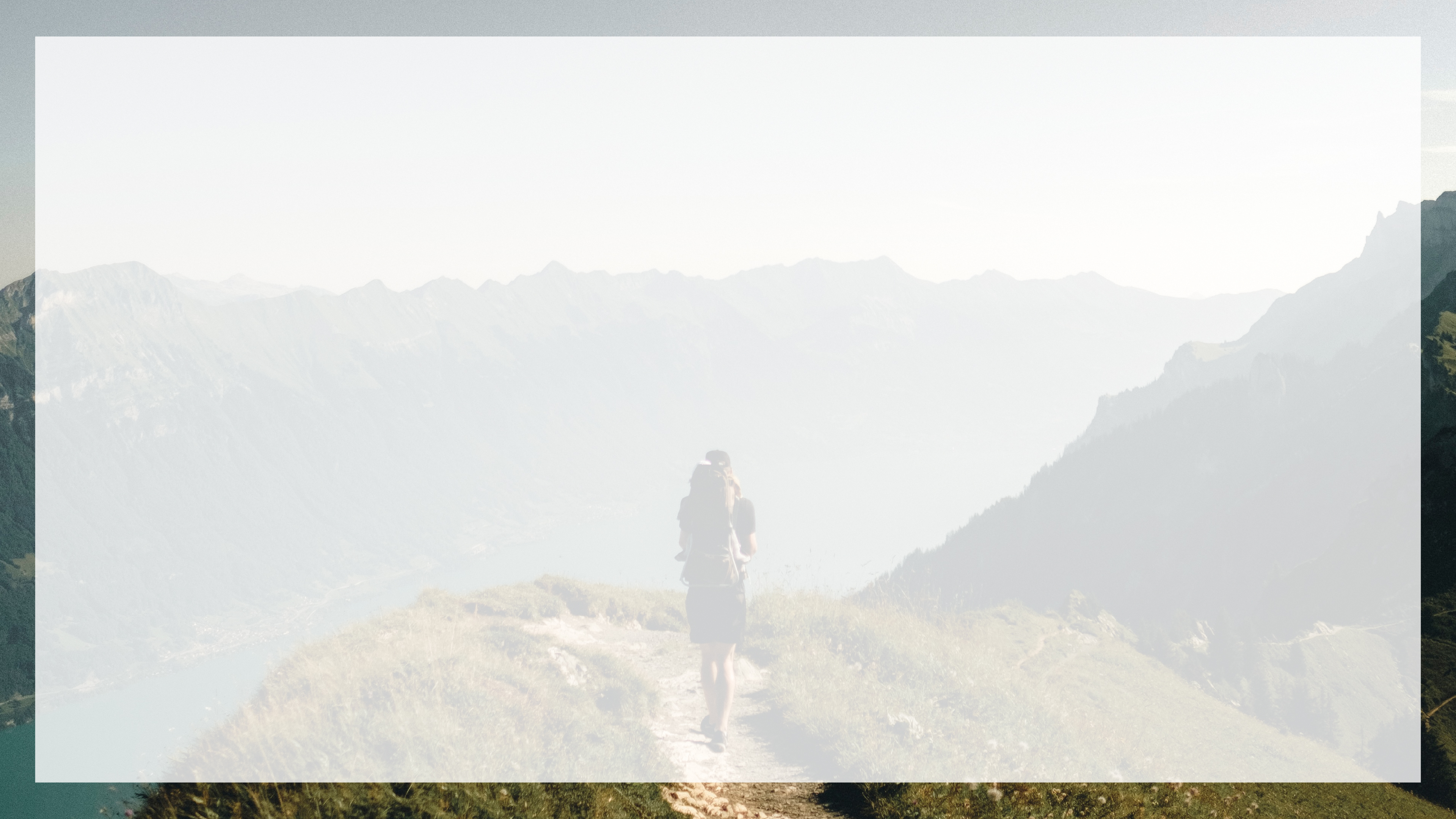 46 Day by day continuing with one mind in the temple, and breaking bread from house to house, they were taking their meals together with gladness and sincerity of heart…
he was.
35 Very early in the morning, while it was still dark, Jesus got up, left the house and went off to a solitary place, where he prayed. Simon and his companions went to look for him, 37 and when they found him, they exclaimed: “Everyone is looking for you!”
Text box
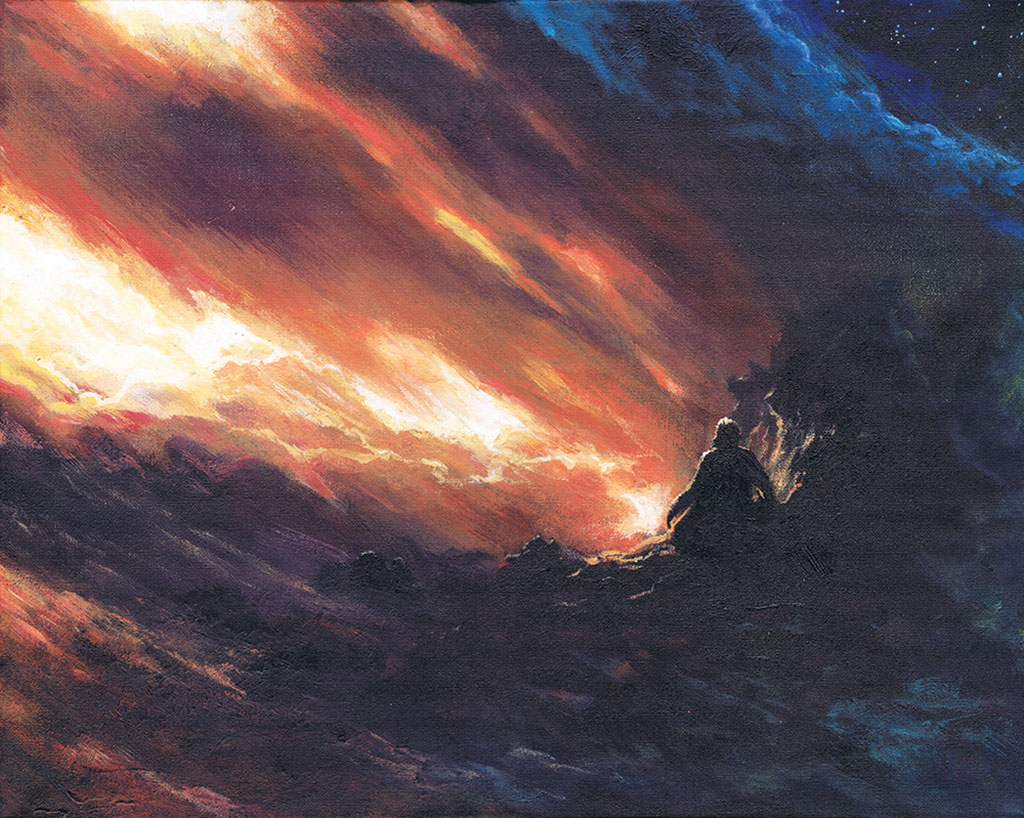